EUROPEAN DIVERSITY DESIGN FOR INCLUSIVE EDUCATION
IO3:
Hardware to support devices’ personalisation for disabled students
2018-1-ES01-KA201-050300
IO3 Personalized input devices
Objective:
To provide students with special needs a personalized device to handle ICT equipment (e.g. computer, tablet, smartphone).
Methodology:
Development of  low-cost personalized input devices using 3D printing technology, for example to take over keyboard functions.
arrow keys
enter key
space bar
etc.
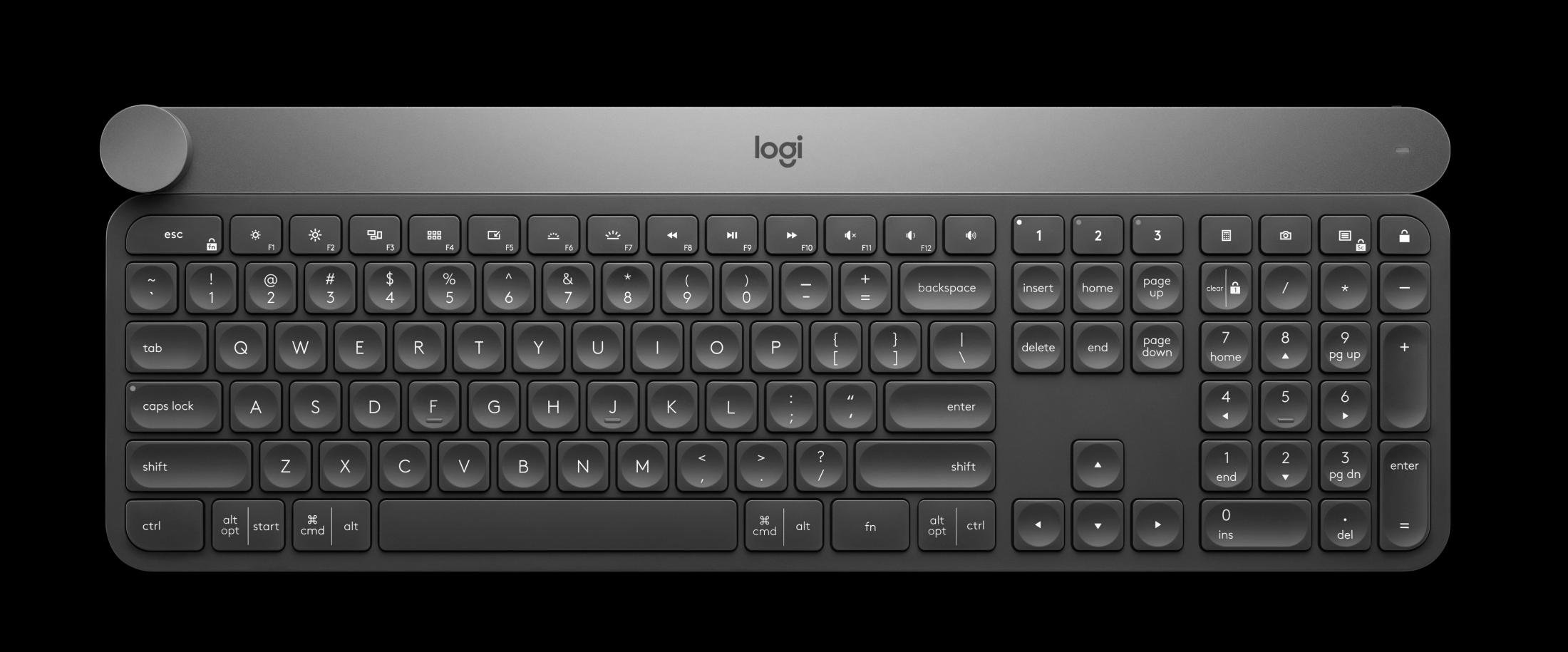 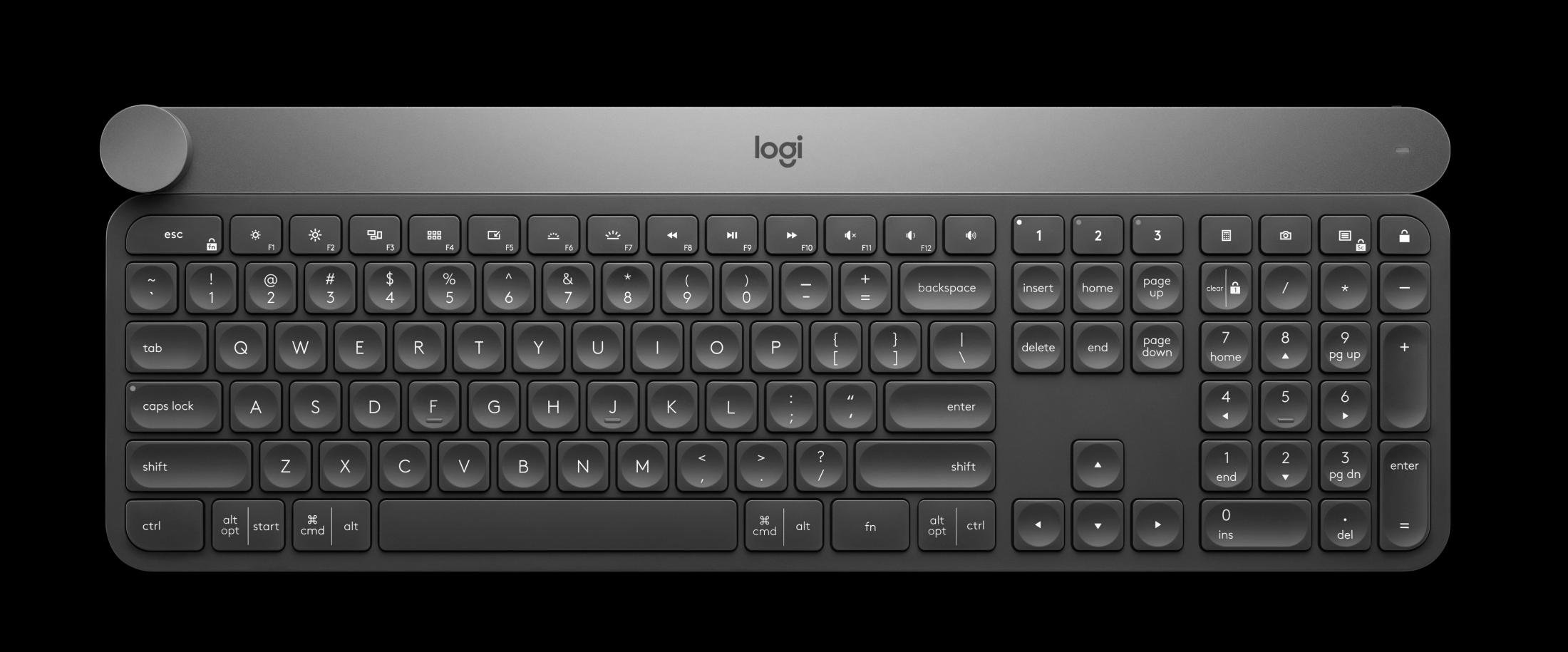 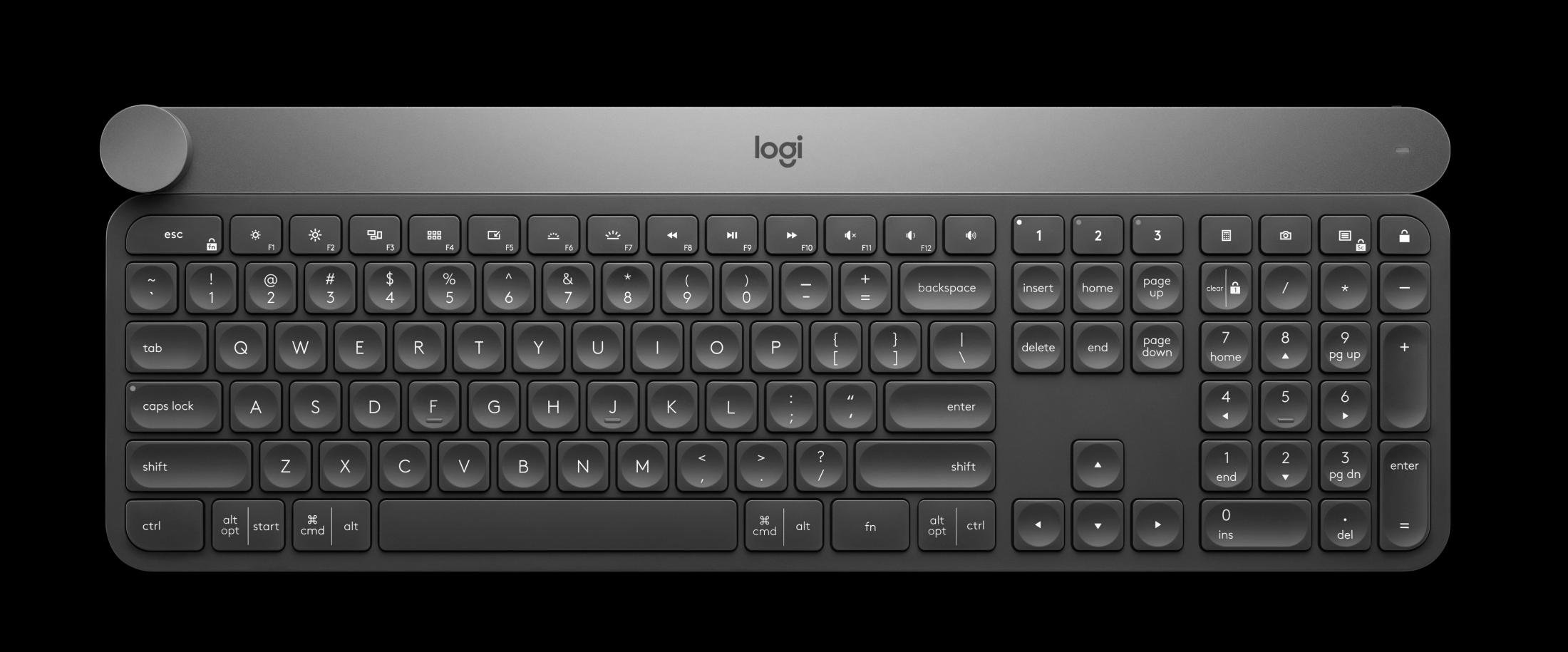 Example:
Low-cost push button by CEAPAT:	https://youtu.be/GIWTpx9nKFQ
IO3 Personalized input devices
3D printing (technically more correct → Additive Manufacturing):
Relatively cheap way to generate personalized assistive technology devices.
Nowadays, it is widely distributed and accessible to all → compare with the evolution of desktop inkjet printers, or the introduction of the PC.
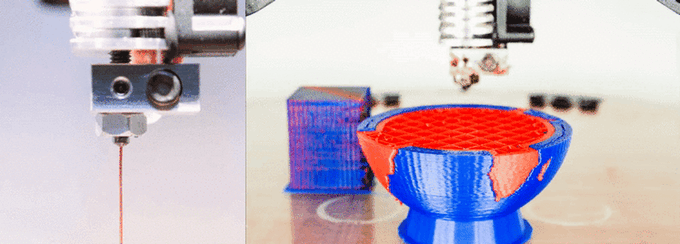 Source: geeetech.com/blog/
IO3 Personalized input devices
Example: Jelly Bean Switch
3D model is available in the 3D Design Repository
	https://www.thingiverse.com/
Thingiverse → Explore: Groups → Search Groups: “assistive” → Assistive Technology: View Group → Things: POPULAR → The adaptable swith by Pole_ergo.
Thingiverse
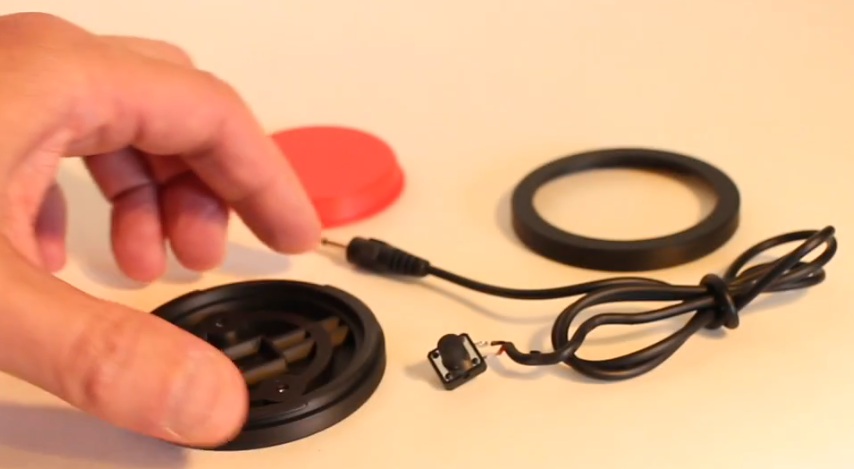 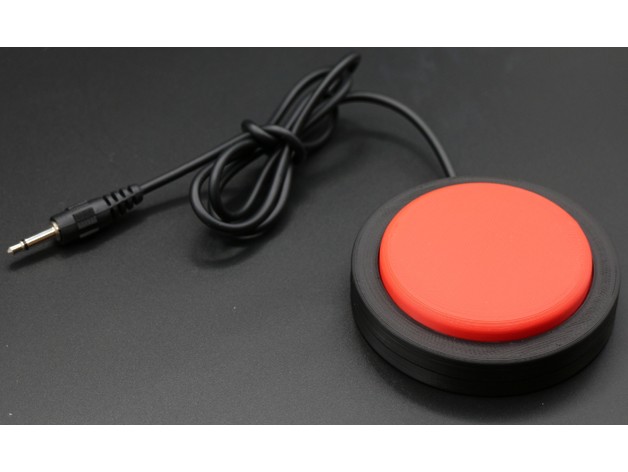 https://www.thingiverse.com/thing:3086823
https://youtu.be/G_vfFqMYHT8
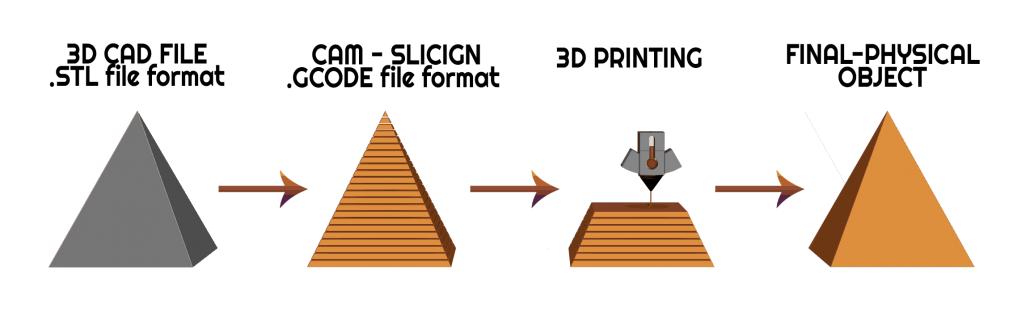 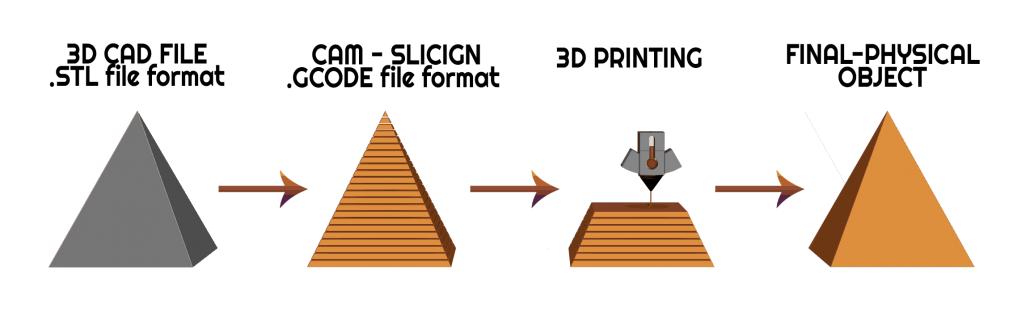 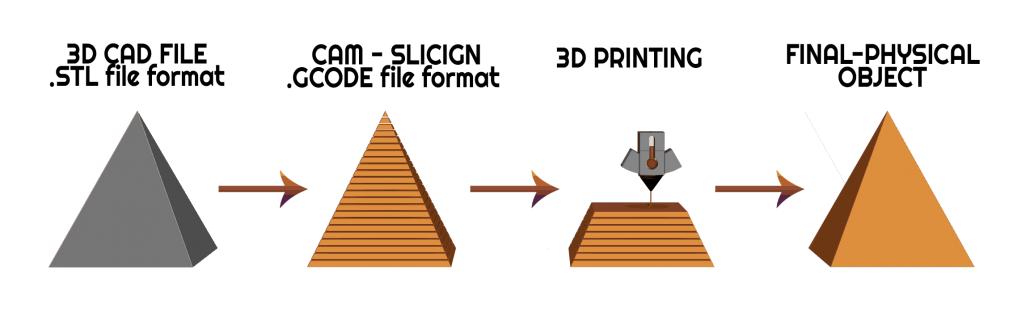 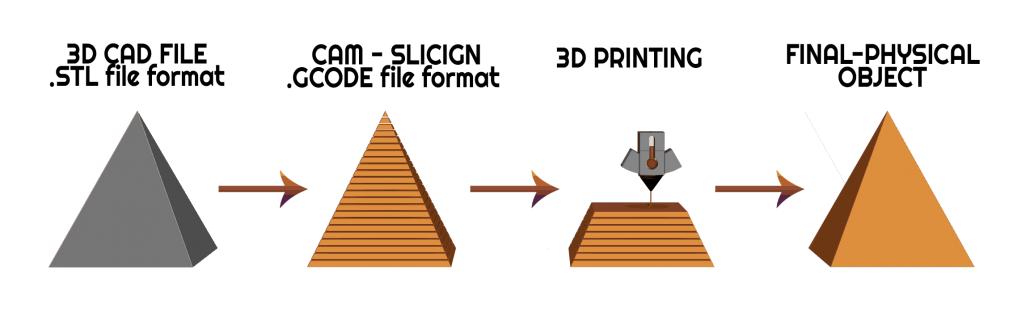 3D CAD DESIGN
.STL
FILE
.GCODE
FILE
3D
PRINTING
POSTPROCESSING
IO3 Personalized input devices
What do we need?
3D printer and 3D printer material
Design
3D printing Work Flow: from design to 3D printed component





Depending on the design: assembly materials, assembly tools, handy hands (ask help → FabLabs)
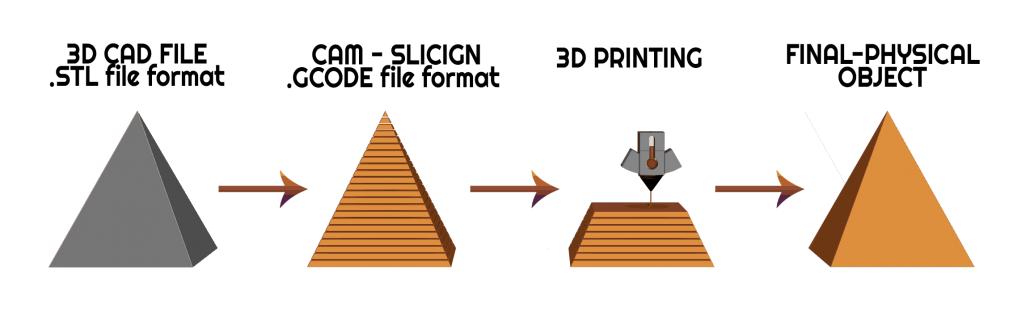 Elegoo Mars
Filament: PLA
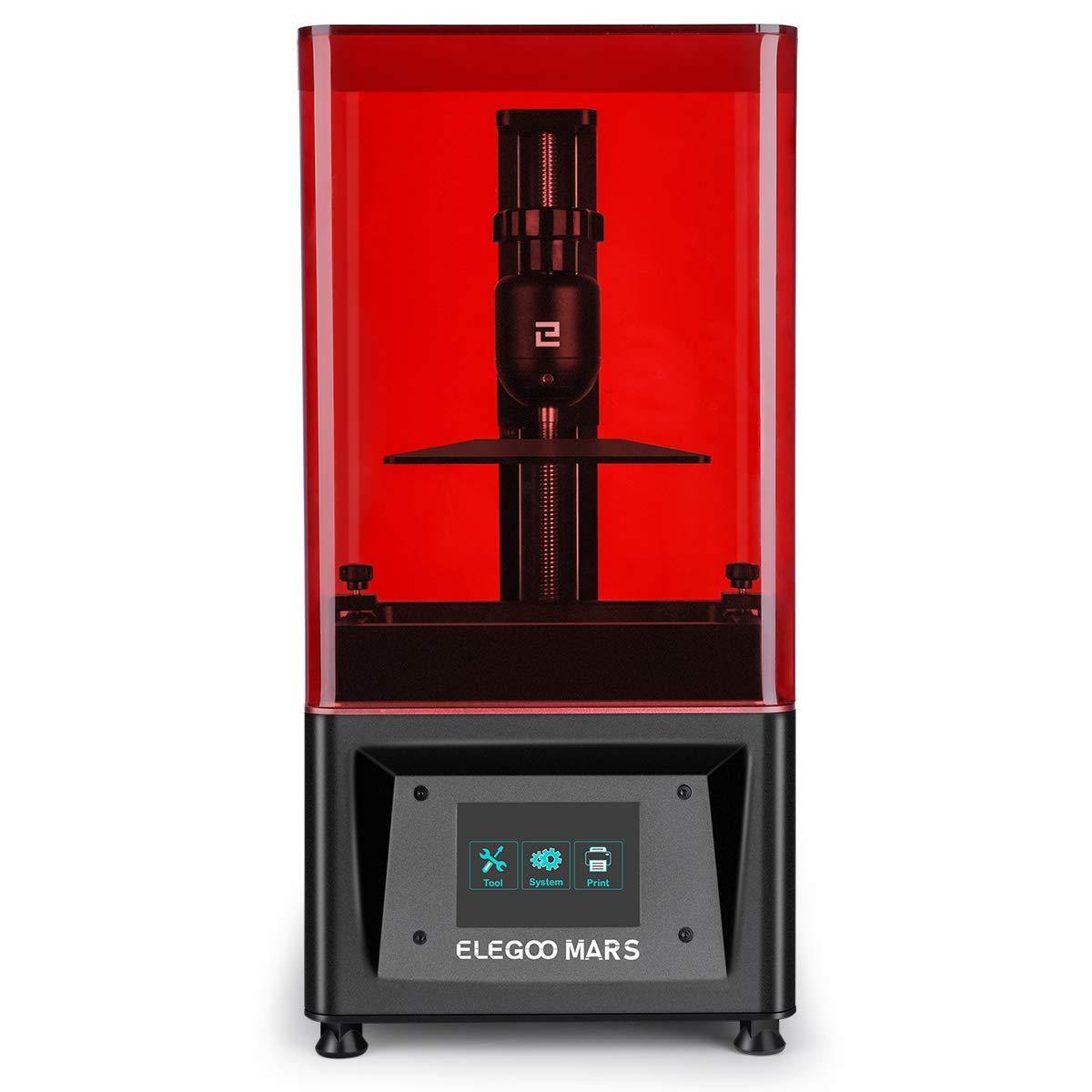 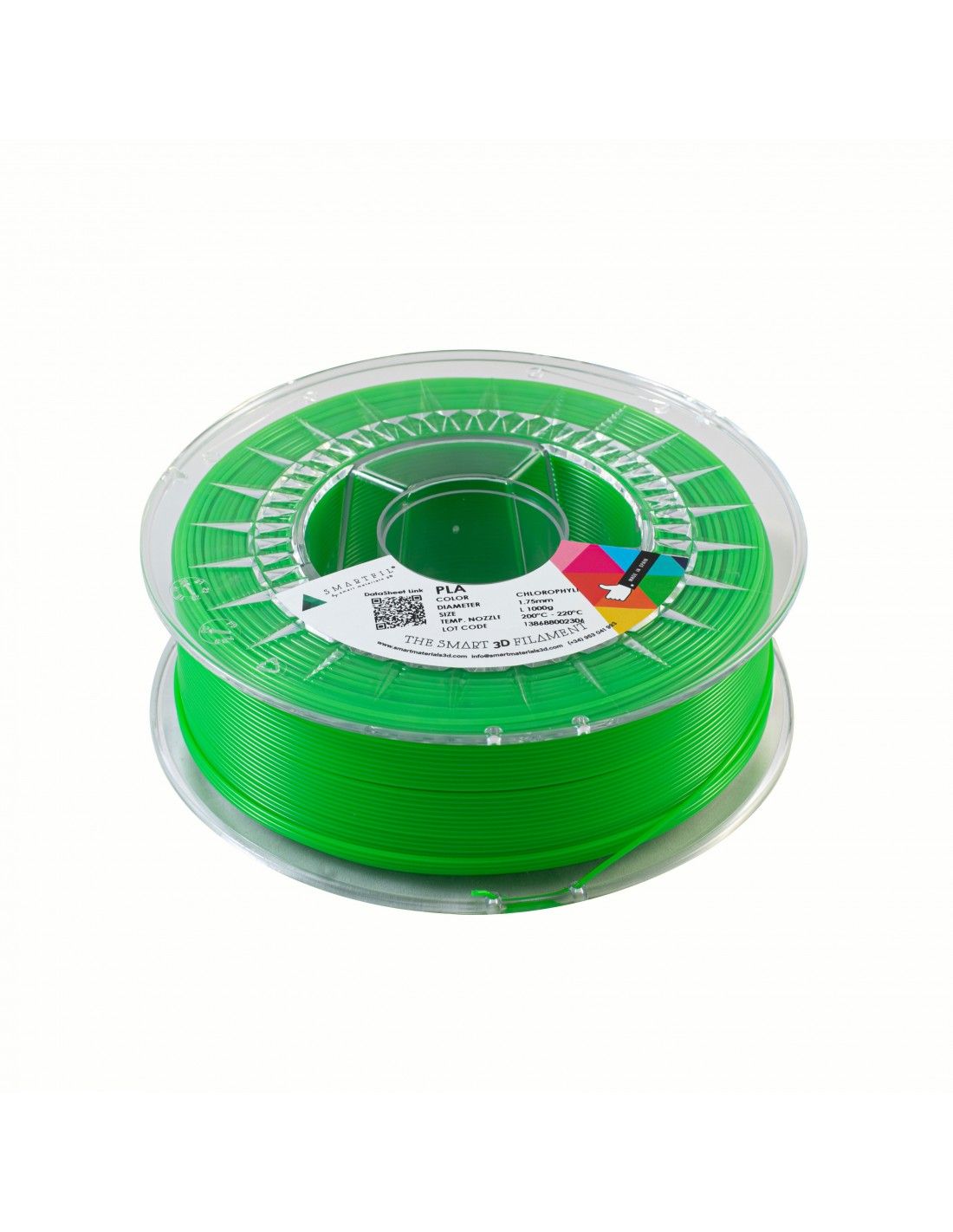 Creality Ender 3
Liquid Resin
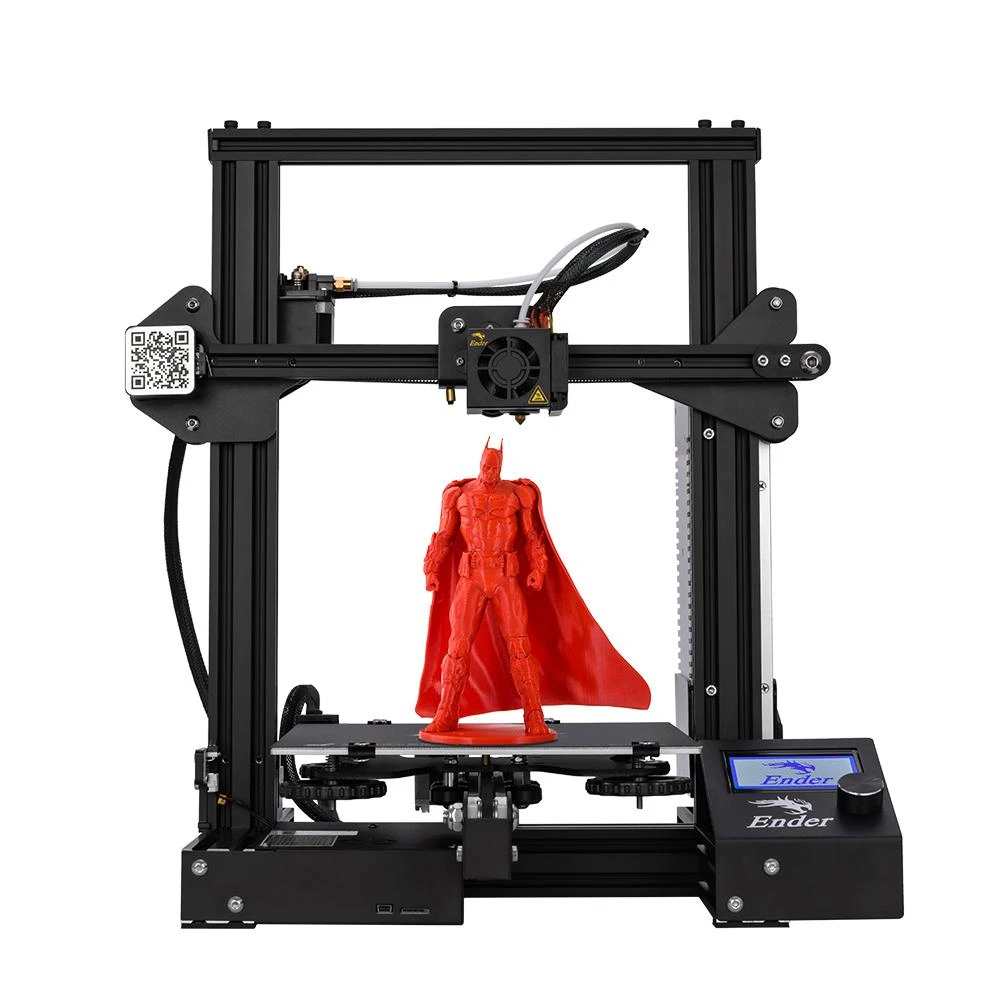 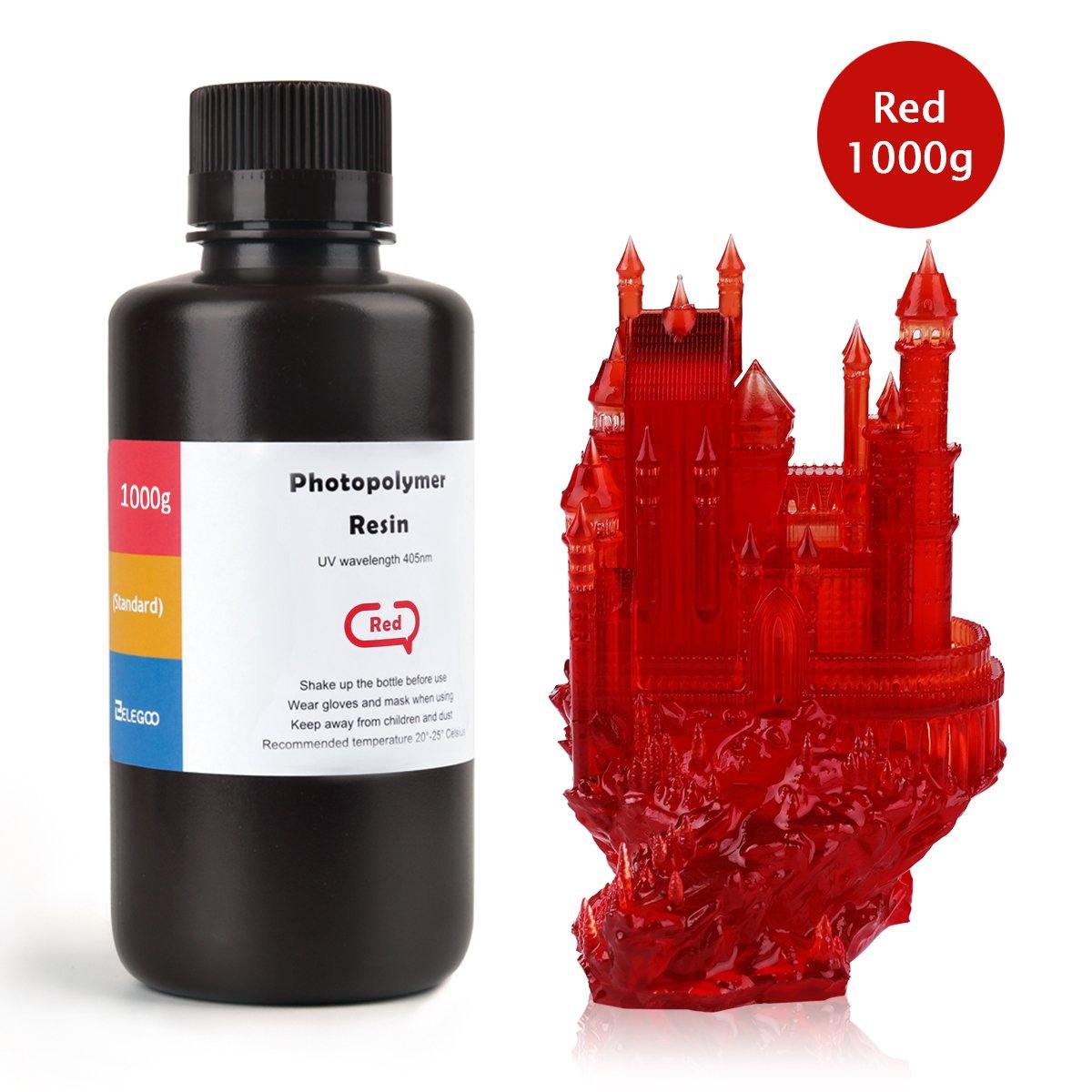 ±€ 15 - € 25 / kg
Filament: ABS
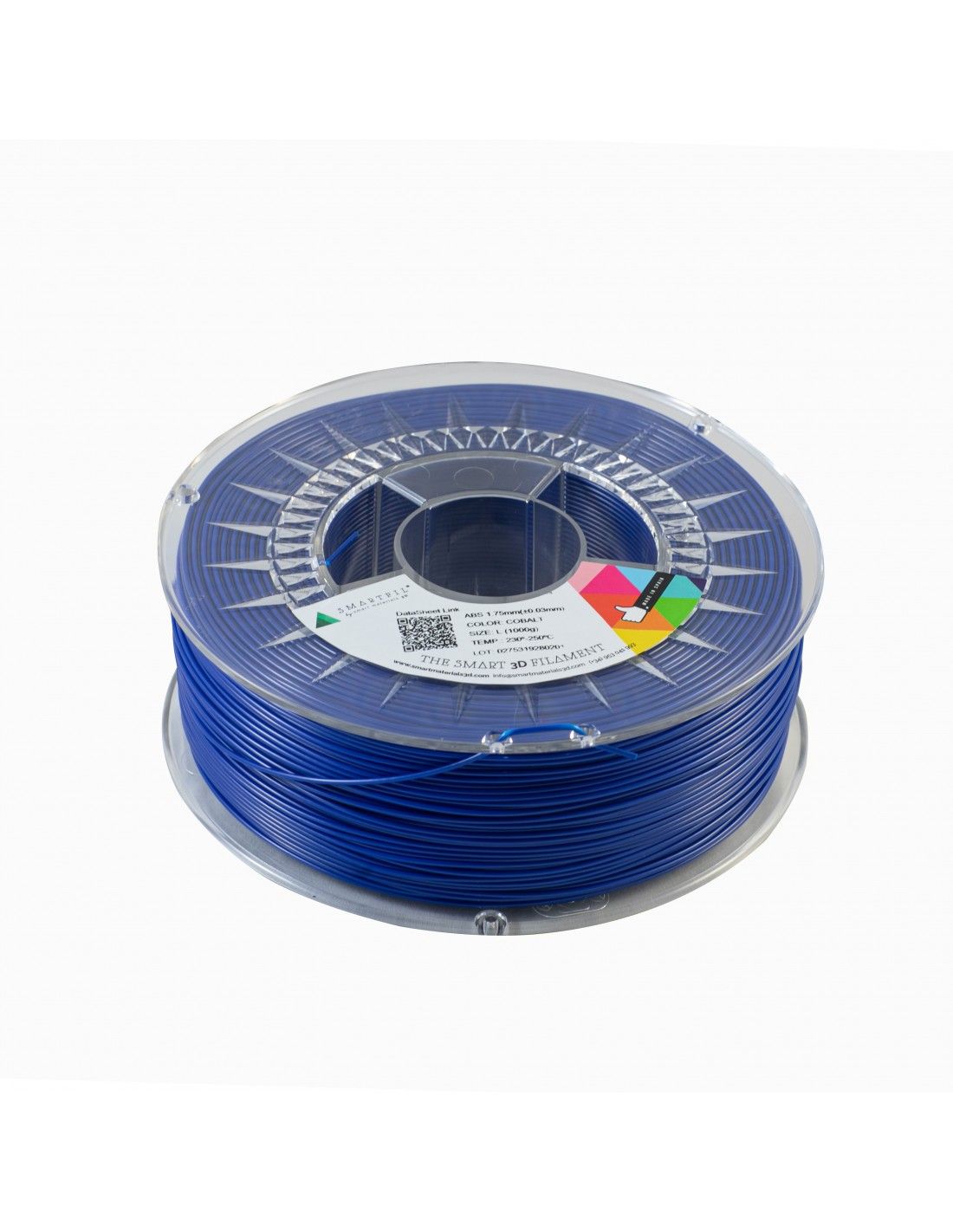 ±€ 20 - € 30 / kg
±€ 160
±€ 140
±€ 15 - € 25 / kg
IO3: What do we need?
3D printer and 3D printer material:
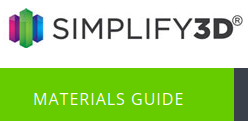 https://www.simplify3d.com/support/materials-guide/
[Speaker Notes: PLA is a bioplastic: a plastic made from renewable biomass sources. PLA monomer is typically made from fermented plant starch such as from corn, cassava, sugarcane or sugar beet pulp. Jelly Bean base component: +/-20gr. Complete Jelly Bean: +/- 40gr.]
IO3: What do we need?
Design: 3D model search engines and repositories
https://www.yeggi.com/
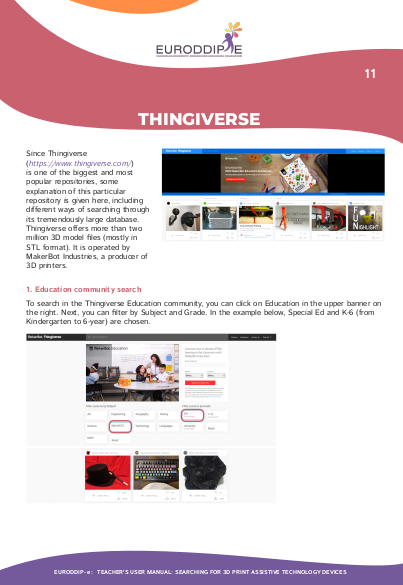 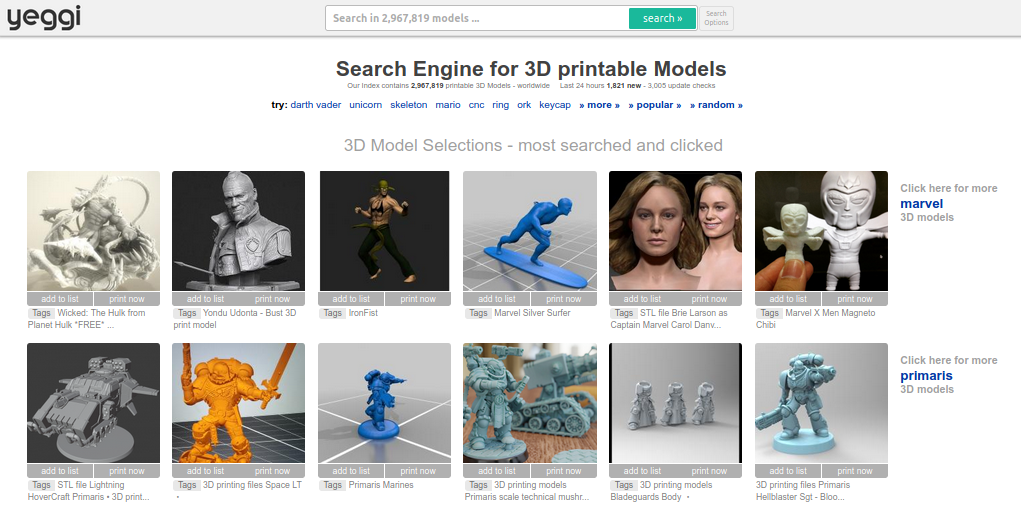 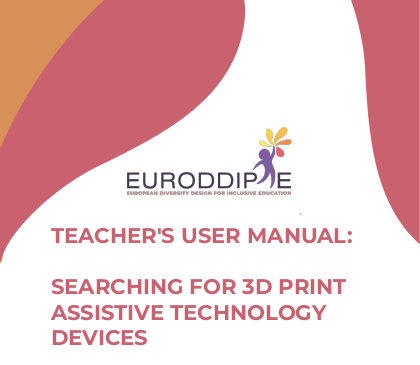 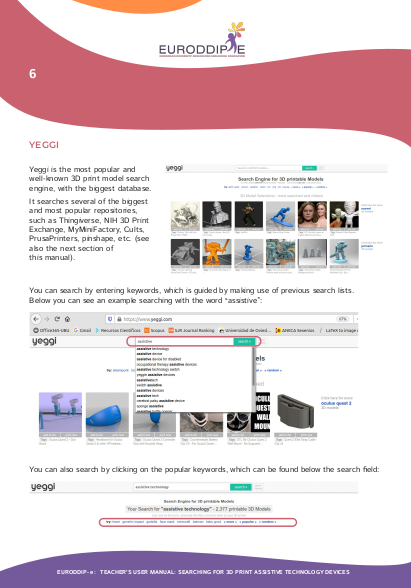 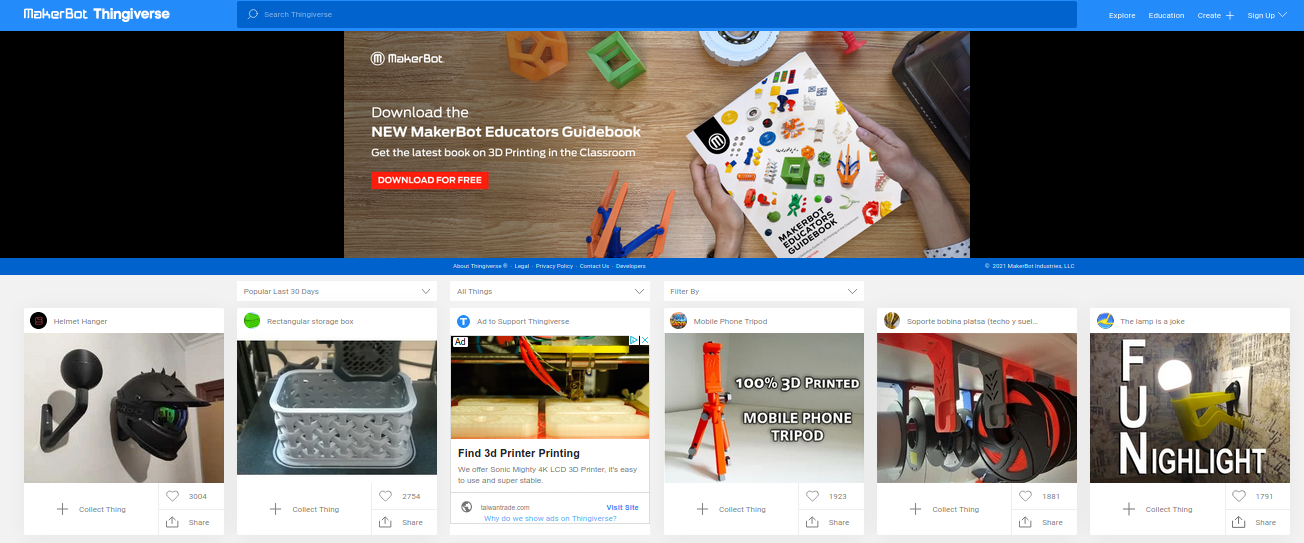 Available at:
https://euroddip-e.eu/
https://www.thingiverse.com/
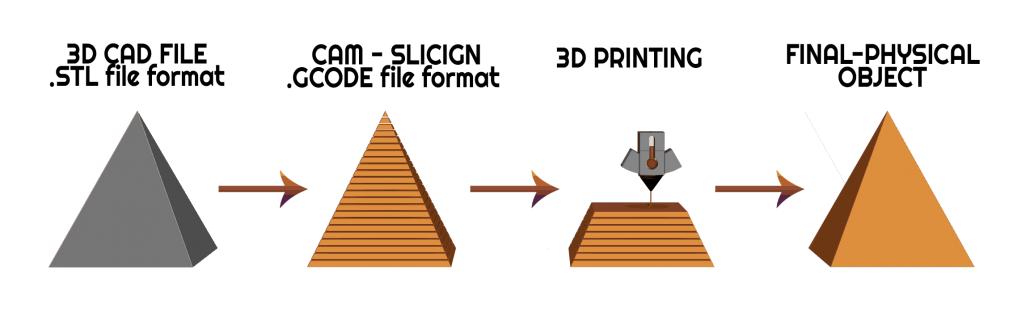 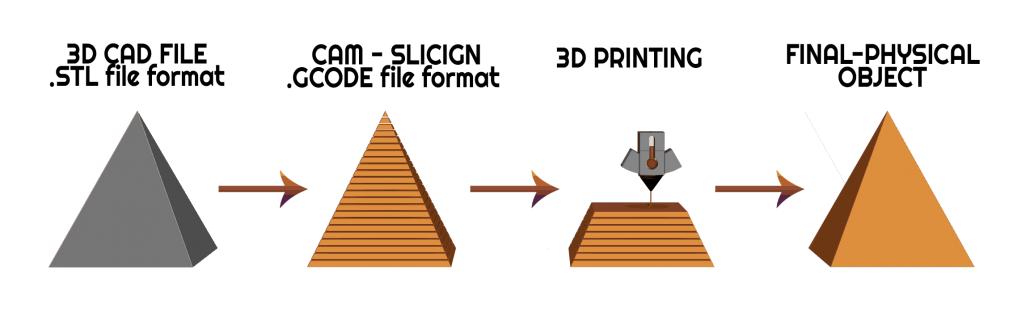 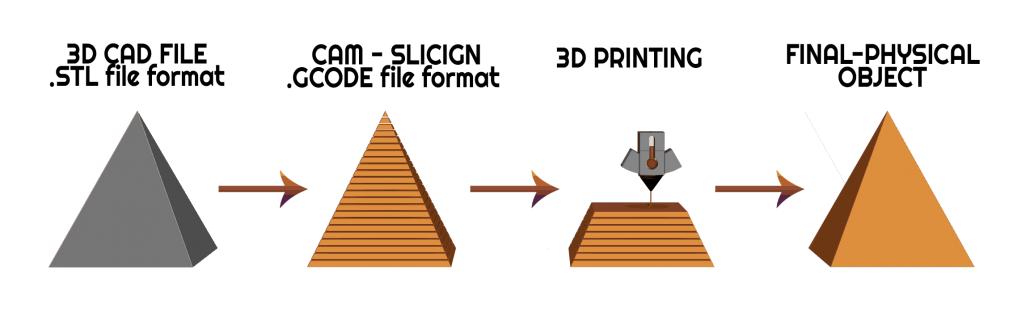 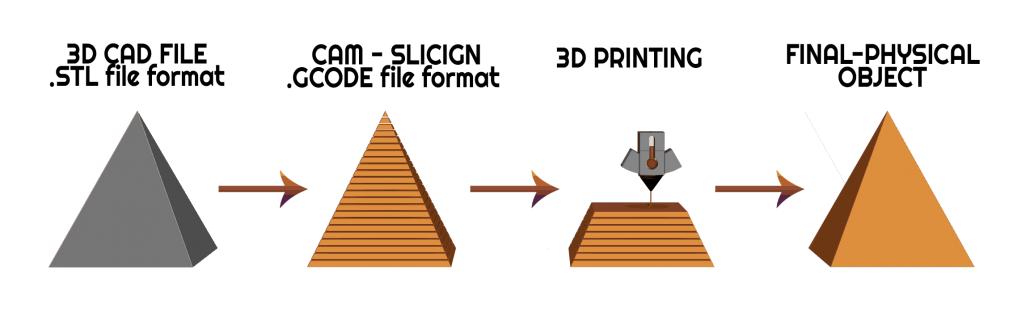 3D CAD DESIGN
.STL
FILE
.GCODE
FILE
3D
PRINTING
POSTPROCESSING
3D CAD SOFTWARE
FINISHED PRODUCT
3D PRINTING SOFTWARE
SLICER SOFTWARE
3D PRINTER
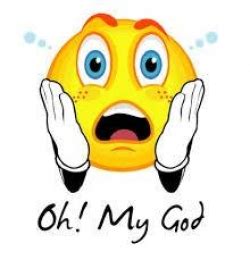 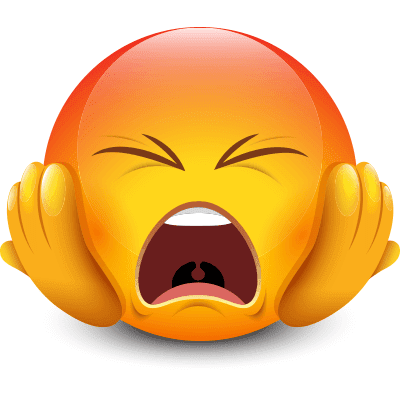 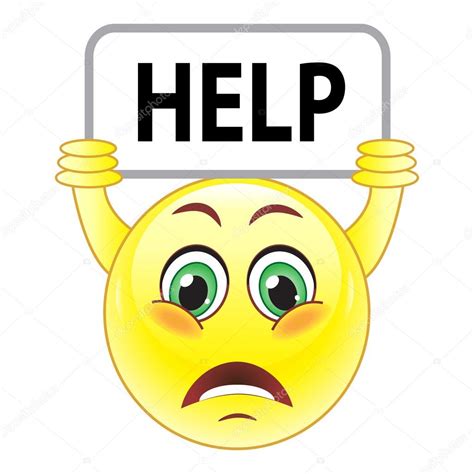 Seems complicated?
Search for help!!
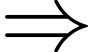 IO3: What do we need?
3D printing Work Flow: from design to 3D printed component
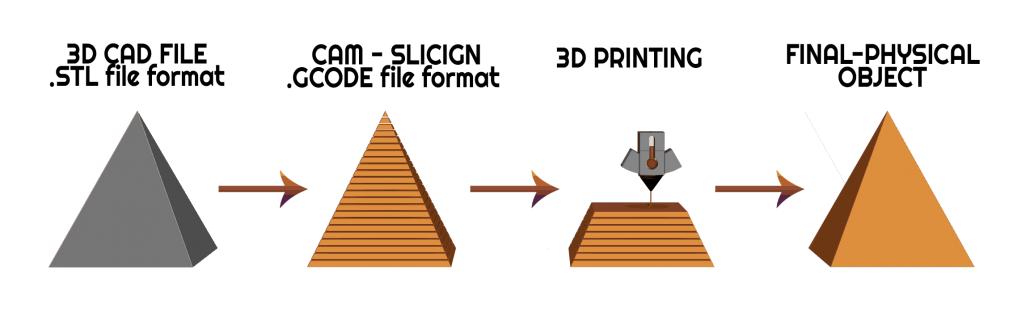 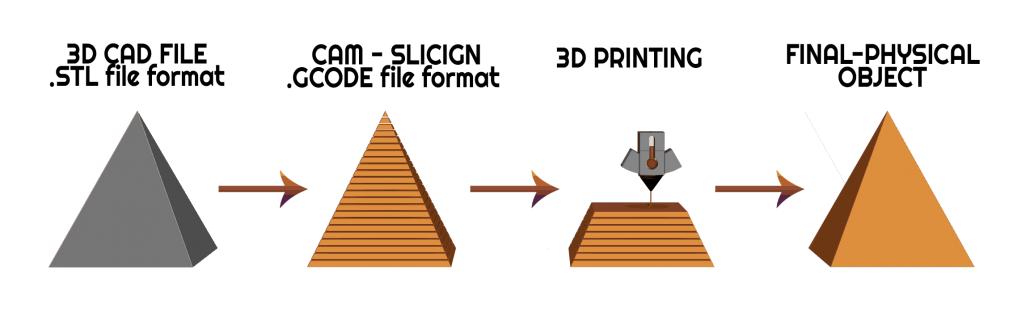 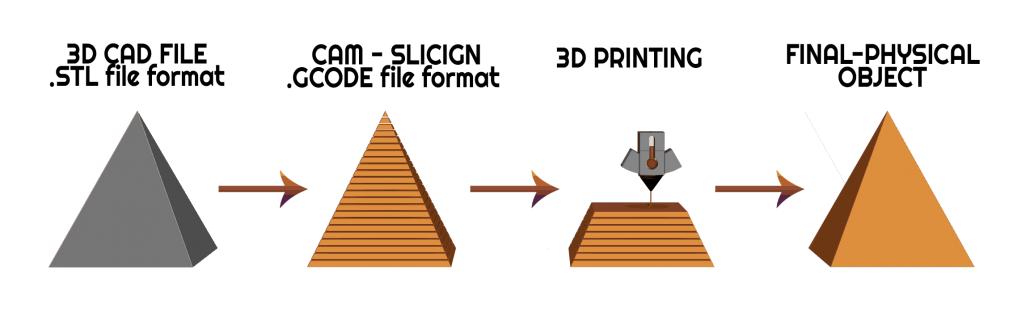 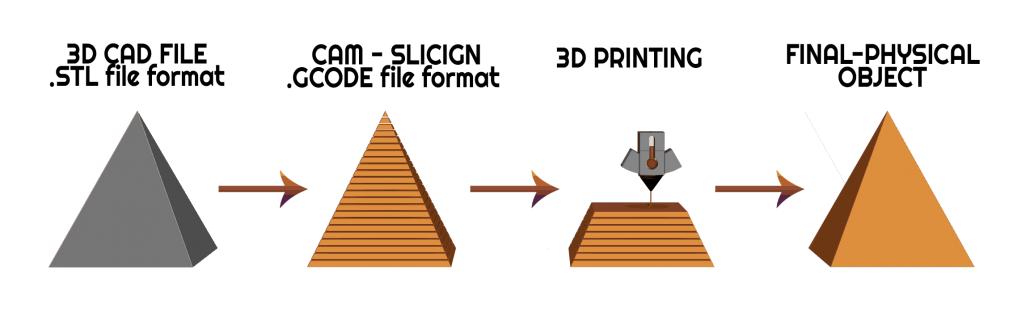 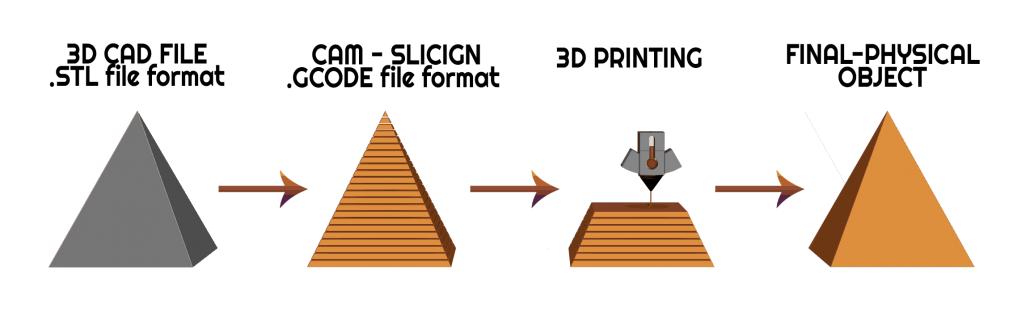 3D CAD DESIGN
.STL
FILE
.GCODE
FILE
3D
PRINTING
POSTPROCESSING
IO3: What do we need?
3D printing Work Flow: from design to 3D printed component
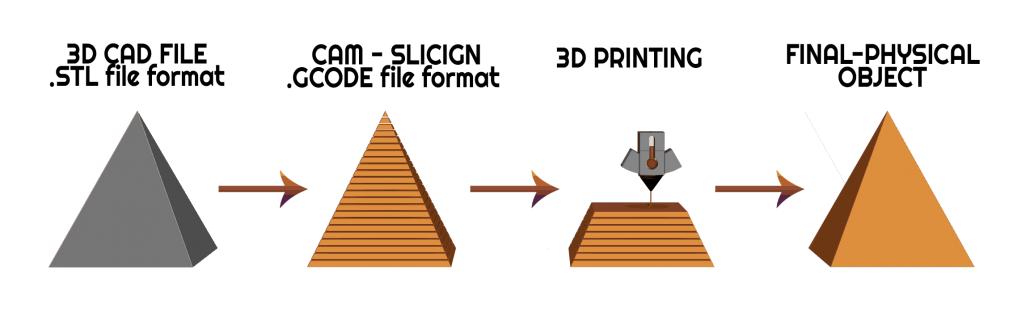 Where to search for help?
Internet → self-taught / Do-It-Yourself
Documentation and videos → 3D Printing for Beginners Guide
FabLab
Training sessions/courses
IO3: What do we need?
3D printing Work Flow: from design to 3D printed component
Where to search for help?
Internet → self-taught / Do-It-Yourself
https://all3dp.com/ → The World's #1 3D Printing Magazine for Beginners and Professionals.
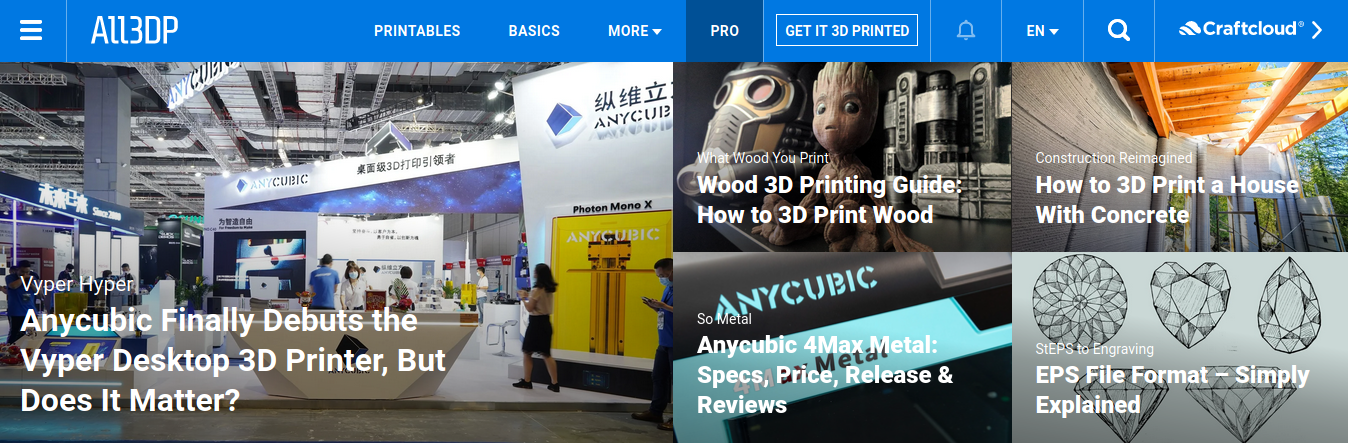 IO3: What do we need?
3D printing Work Flow: from design to 3D printed component
Where to search for help?
Internet → self-taught / Do-It-Yourself
Forums and Discussion Groups:		     https://www.3dprintforums.com/
				   https://www.3dprintingforum.org/
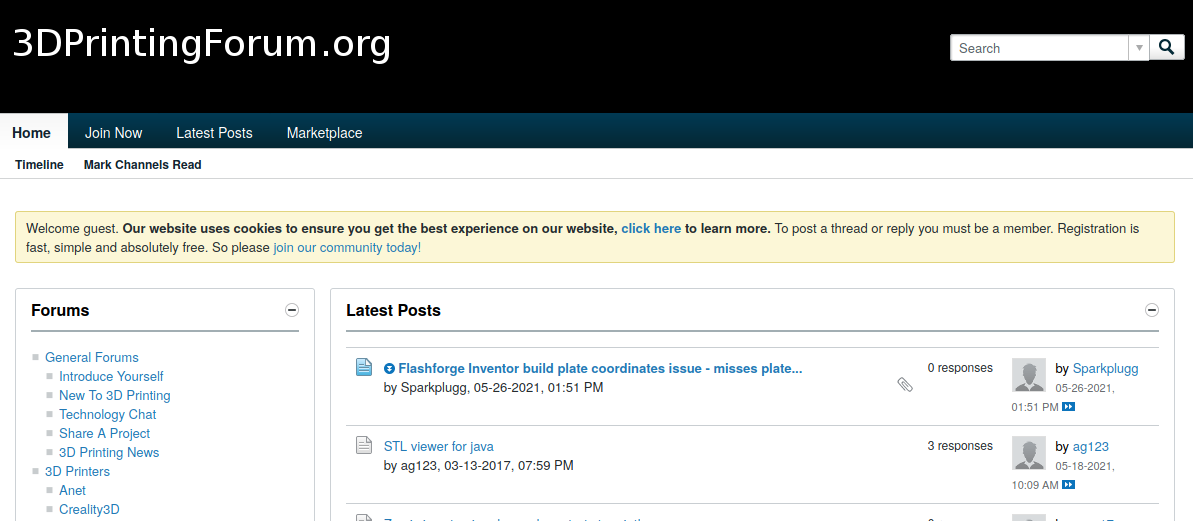 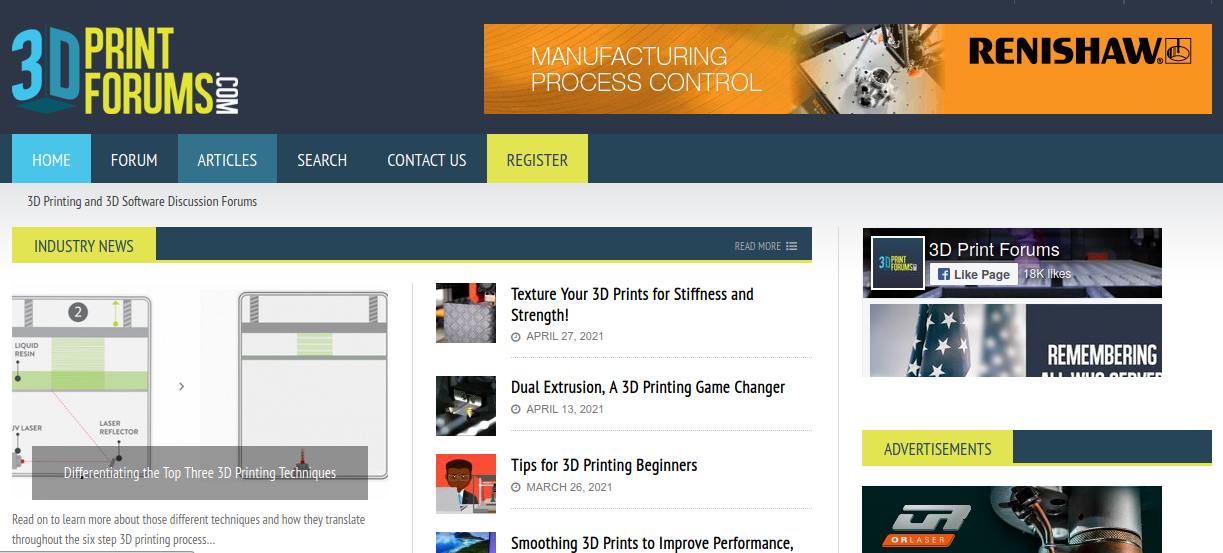 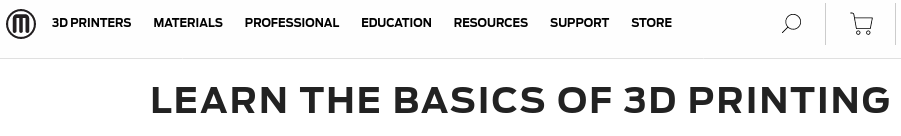 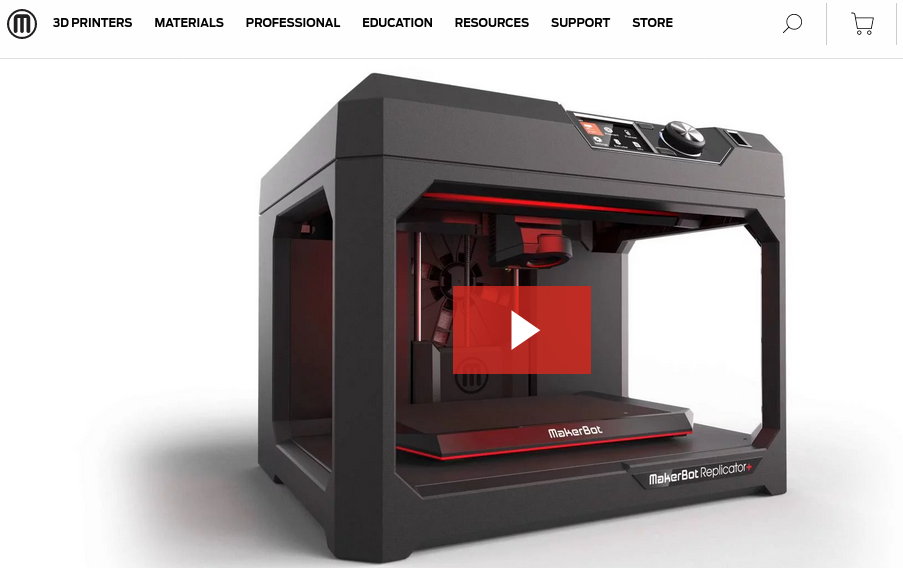 IO3: What do we need?
3D printing Work Flow: from design to 3D printed component
Where to search for help?
Documentation and videos → 3D Printing for Beginners Guide
https://all3dp.com/2/3d-printing-for-beginners-all-you-need-to-know-to-get-started/
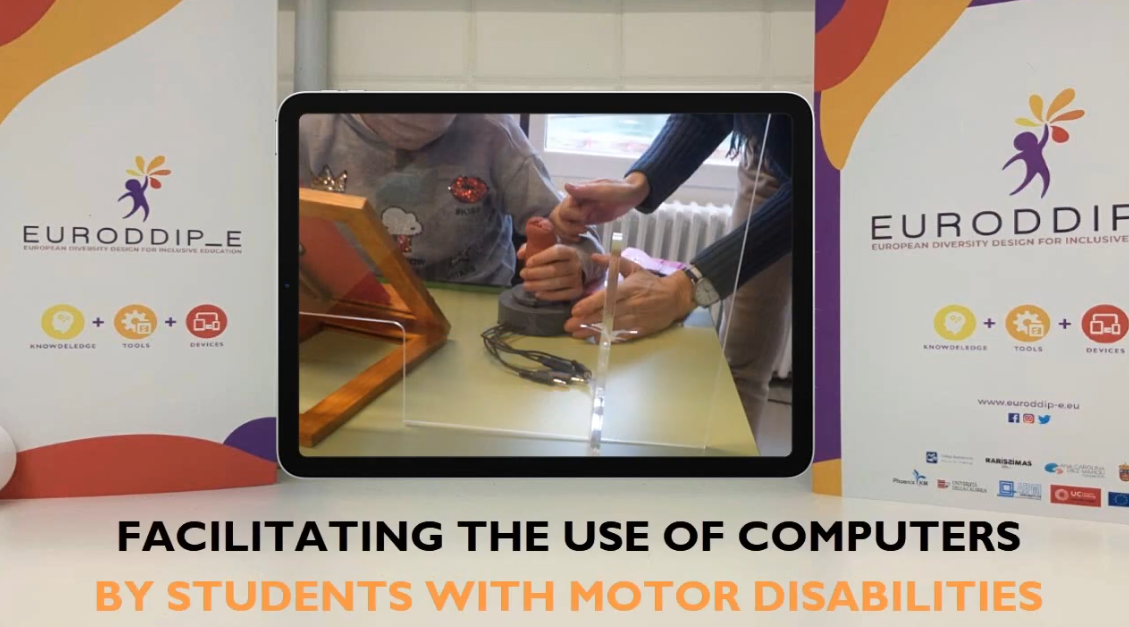 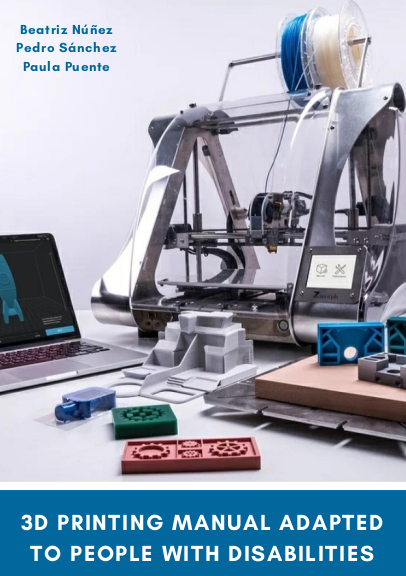 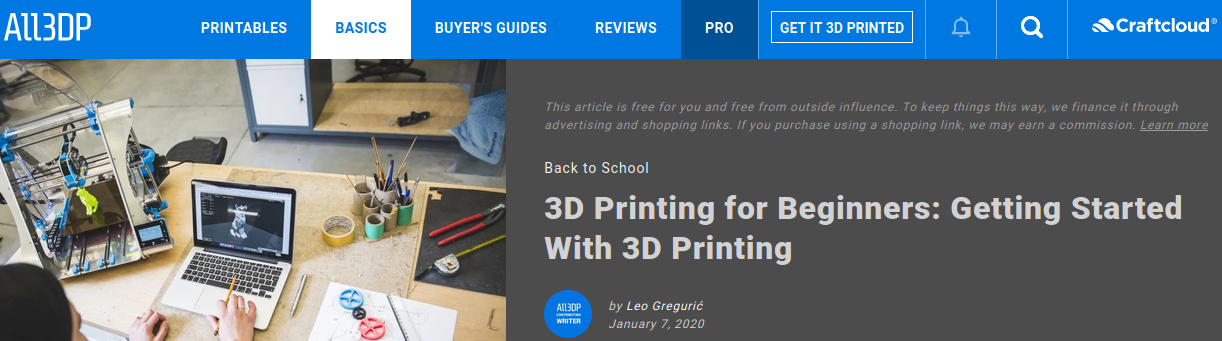 Available at:
https://euroddip-e.eu/
https://www.makerbot.com/learn/
https://riubu.ubu.es/handle/10259/5478
IO3: What do we need?
3D printing Work Flow: from design to 3D printed component
Where to search for help?
FabLab: a small-scale workshop offering (personal) digital fabrication, using computer-controlled tools for various materials.
Equipment generally includes:
3D printer
3-axis CNC-machine
Printed circuit board milling/etching
Laser and knife cutters
PC with design software
Trained personal can help you.
FabLabs often organise training courses.
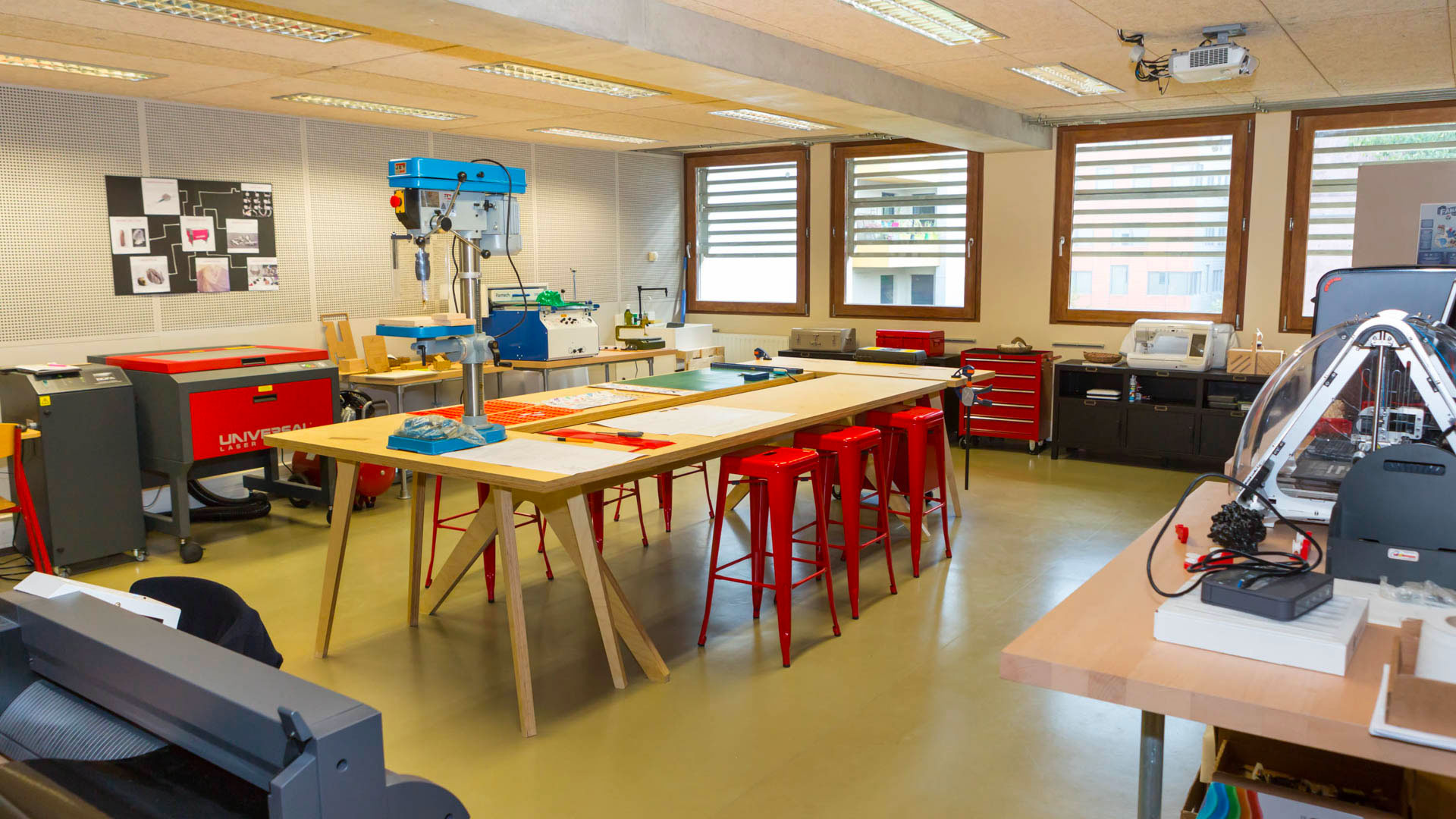 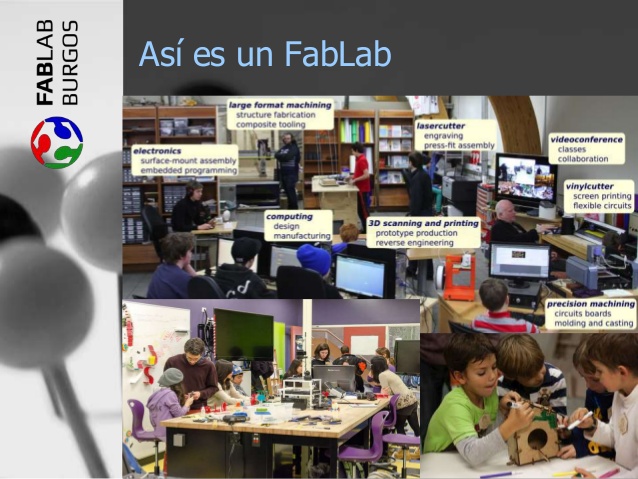 IO3: What do we need?
3D printing Work Flow: from design to 3D printed component
Where to search for help?
Training sessions/courses:
3D printer manufacturers/distributors often offer training courses (Ultimaker, Makerbot, etc.)
Spain: Education Council of the Autonomic Governments organize training courses → via Formación Docente e Innovación Educativa
Belgium: via webpage https://onderwijs.flam3d.be/
the Netherlands: via webpage http://www.3dprinter-en-onderwijs.nl/
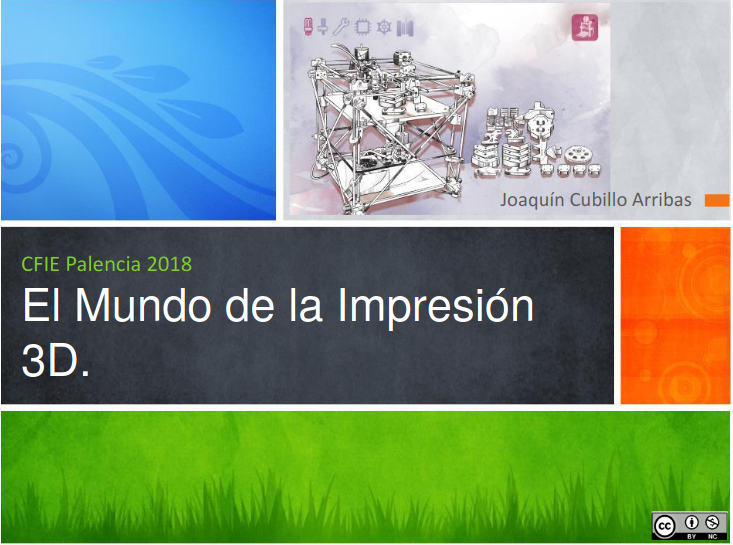 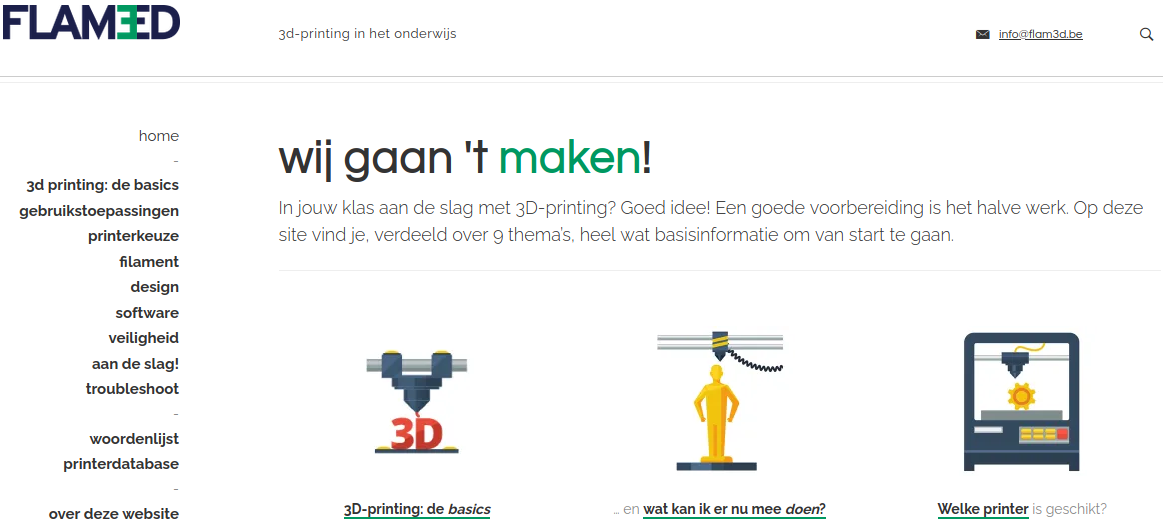 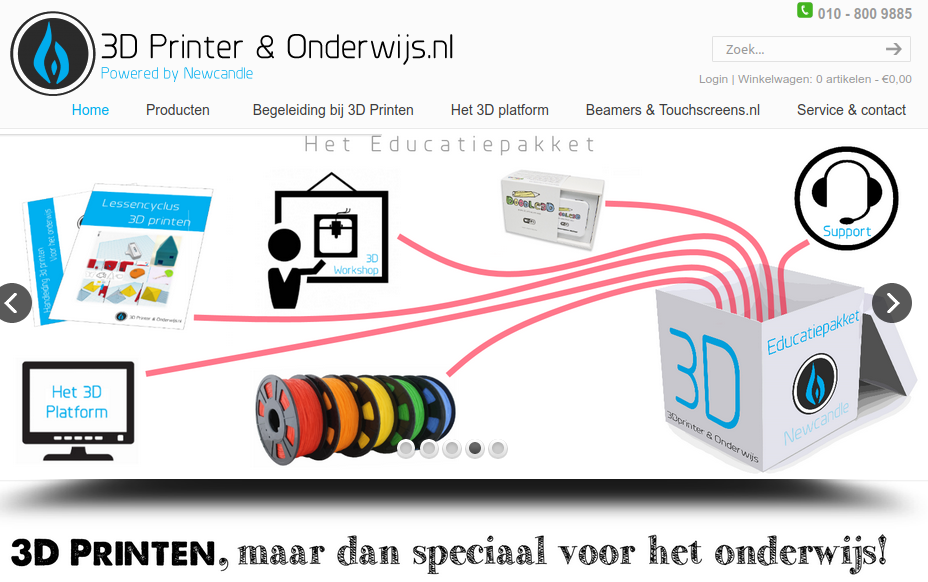 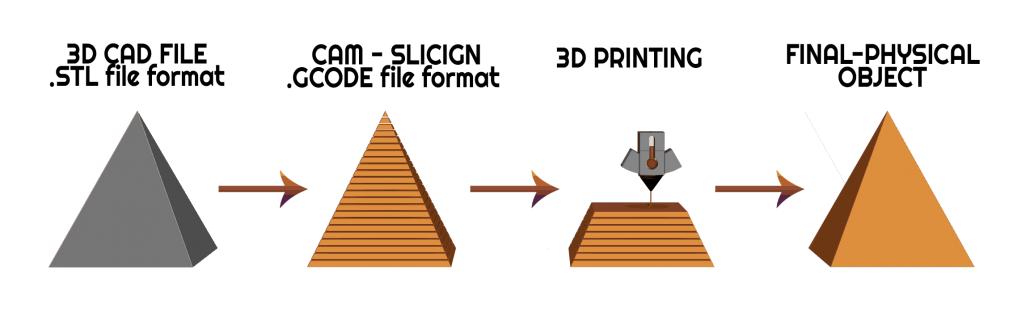 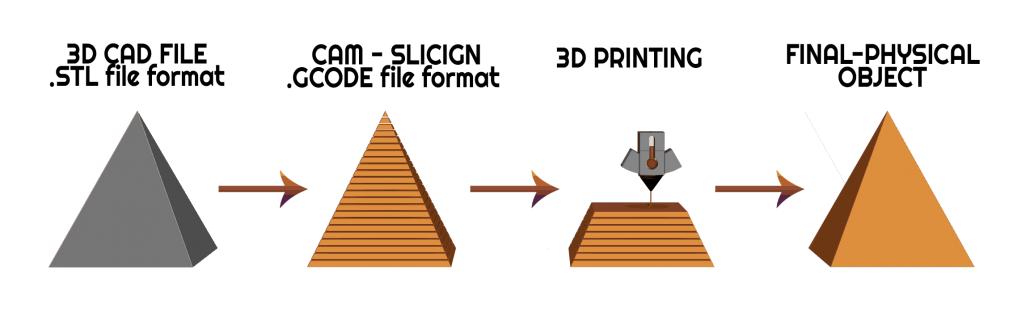 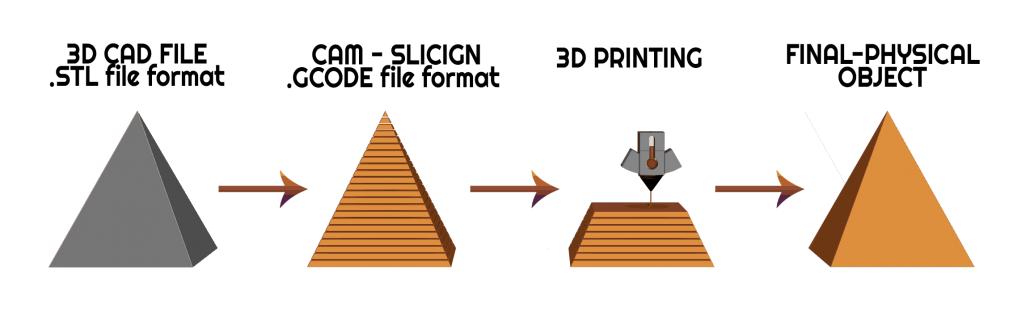 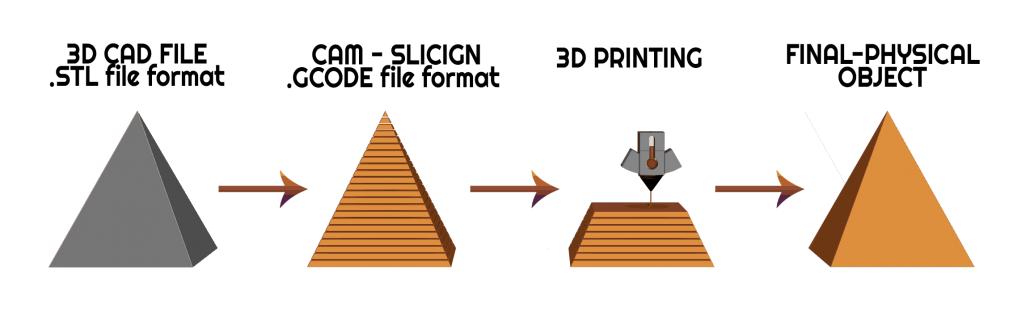 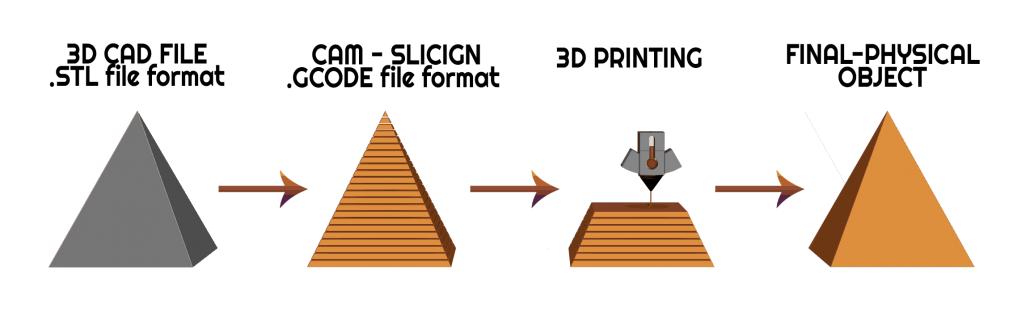 3D CAD DESIGN
.STL
FILE
.GCODE
FILE
3D
PRINTING
POSTPROCESSING
3D CAD SOFTWARE
FINISHED PRODUCT
3D PRINTING SOFTWARE
SLICER SOFTWARE
3D PRINTER
IO3: What do we need?
3D printing Work Flow: from design to 3D printed component
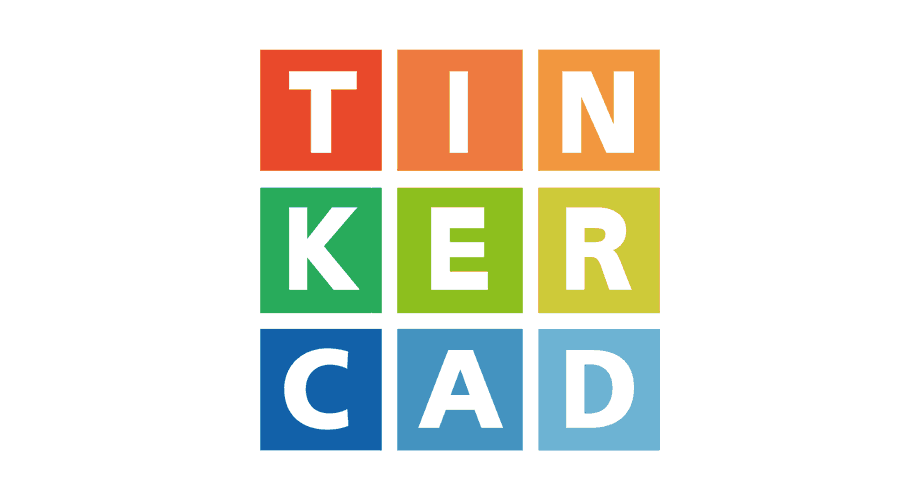 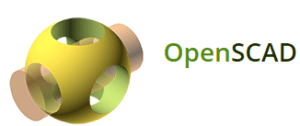 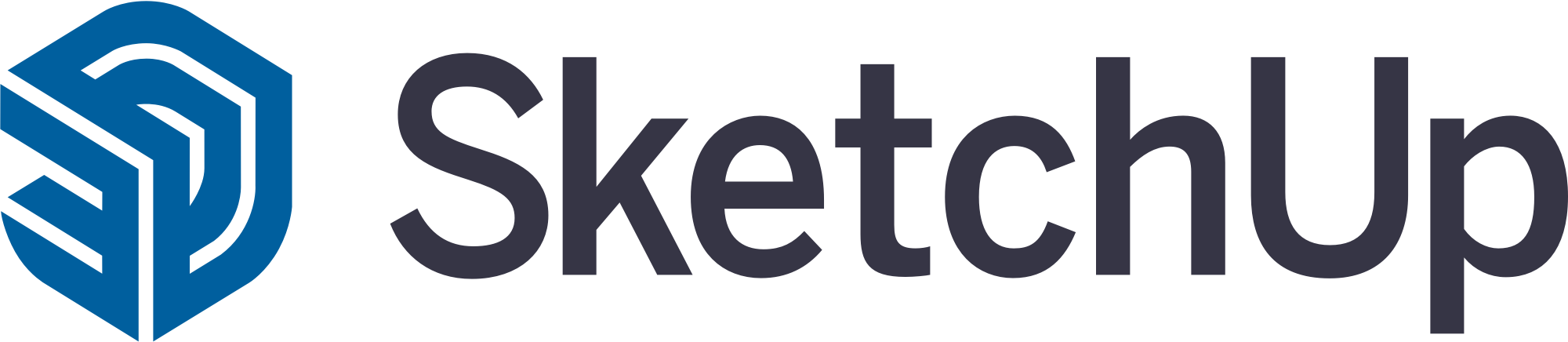 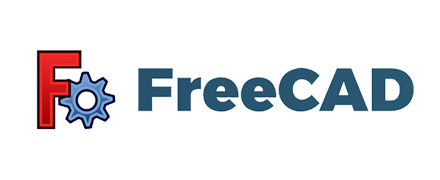 https://all3dp.com/1/best-free-3d-modeling-software-for-beginners/
https://all3dp.com/1/best-free-3d-modeling-software-3d-cad-3d-design-software/
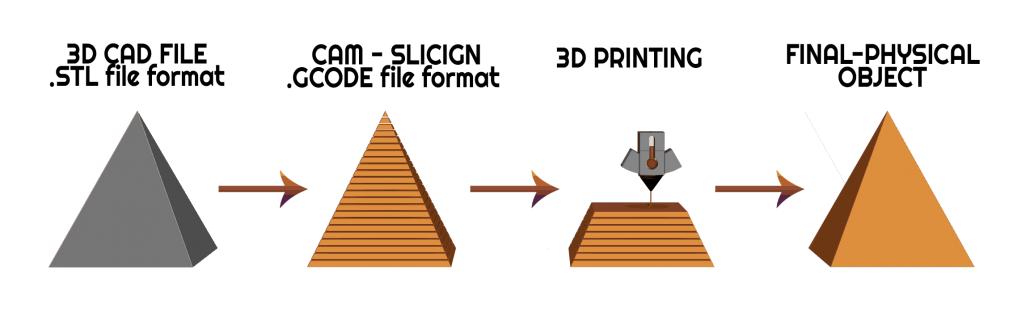 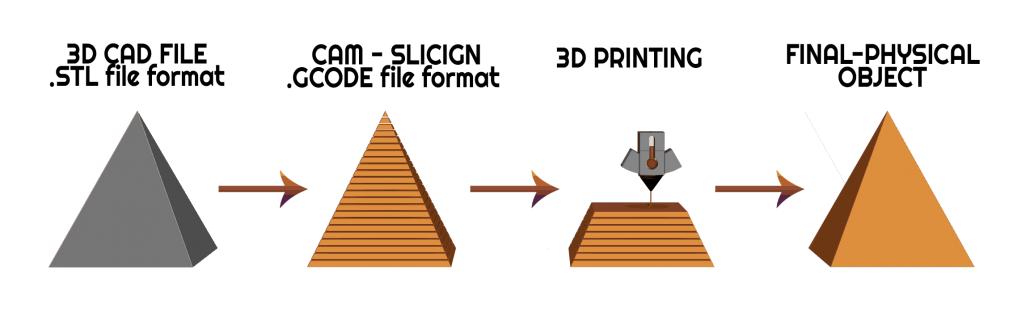 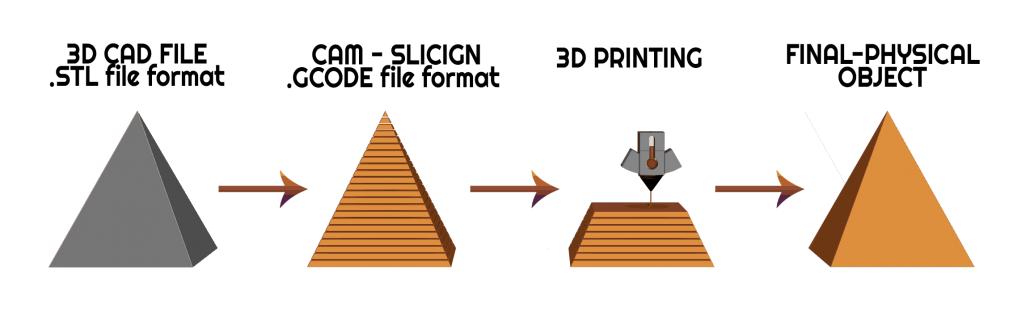 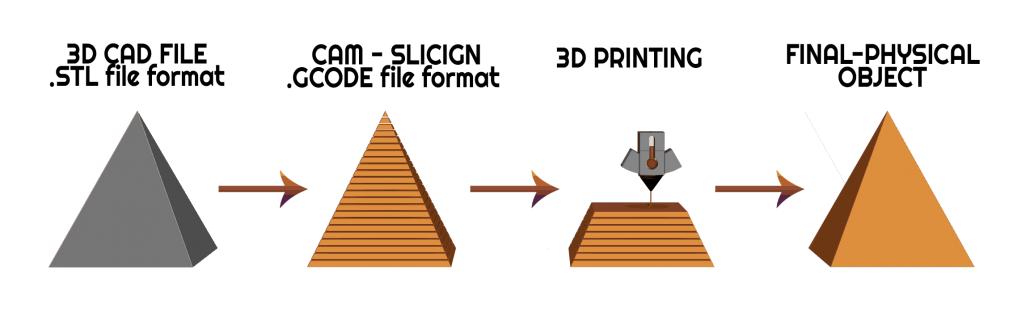 3D CAD DESIGN
.STL
FILE
.GCODE
FILE
3D
PRINTING
POSTPROCESSING
3D CAD SOFTWARE
FINISHED PRODUCT
3D PRINTING SOFTWARE
SLICER SOFTWARE
3D PRINTER
IO3: What do we need?
3D printing Work Flow: from design to 3D printed component
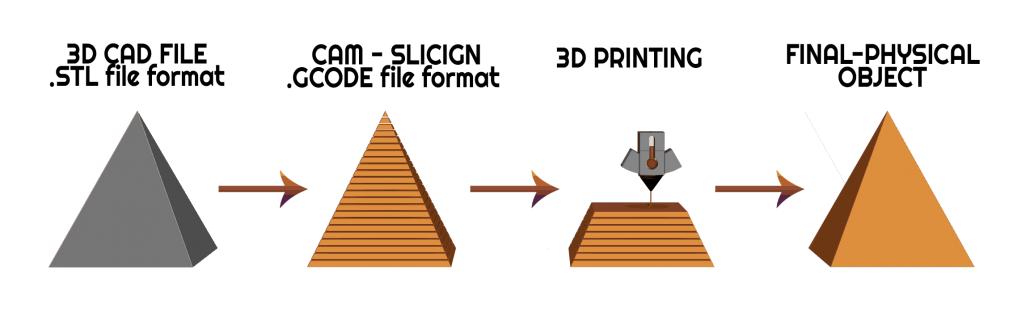 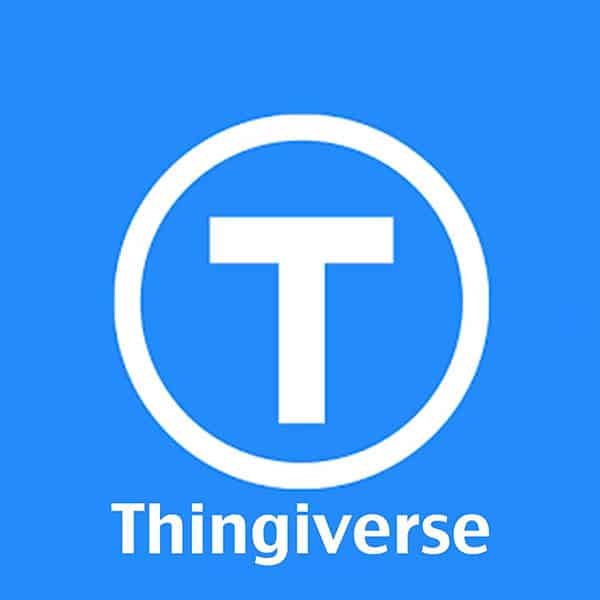 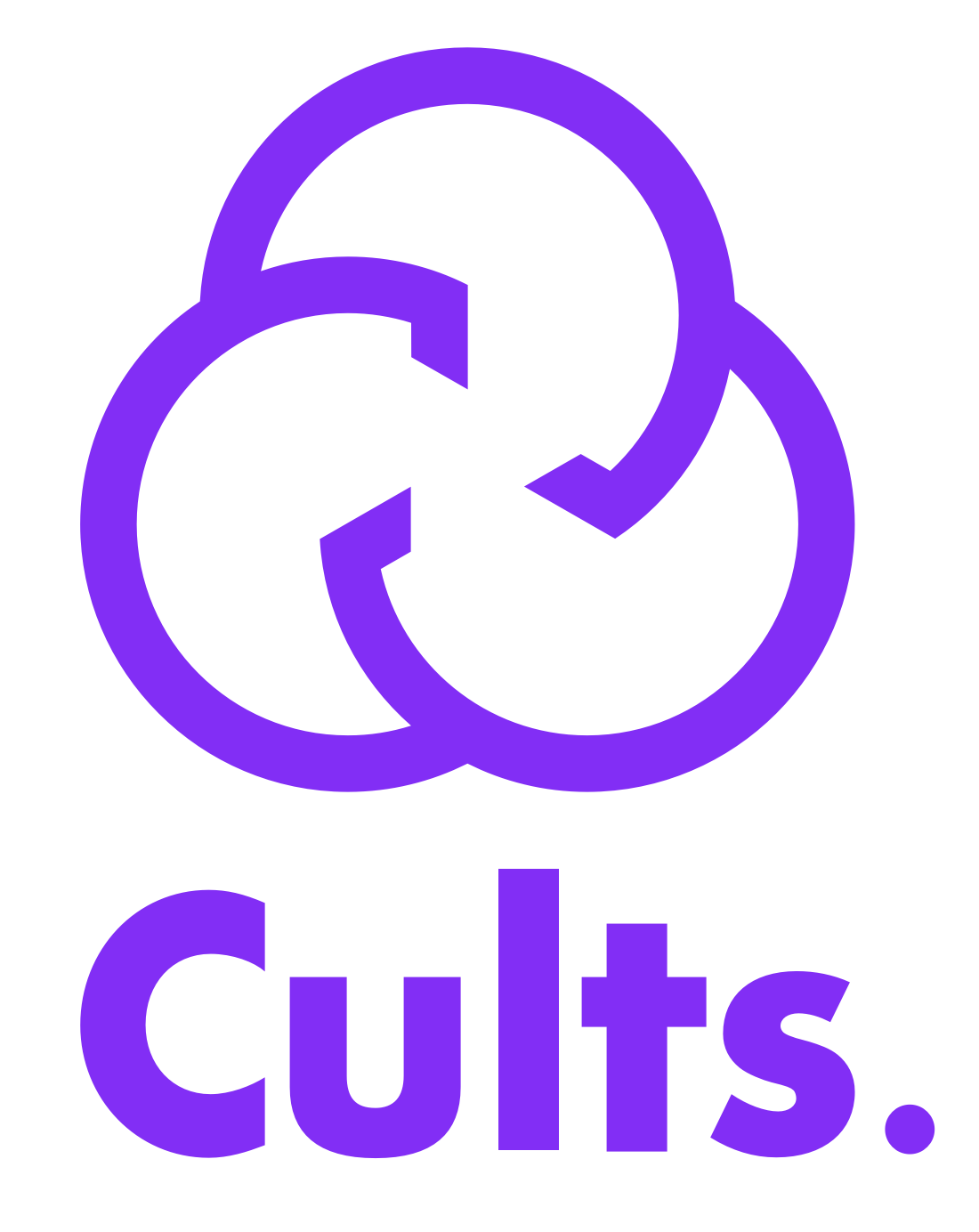 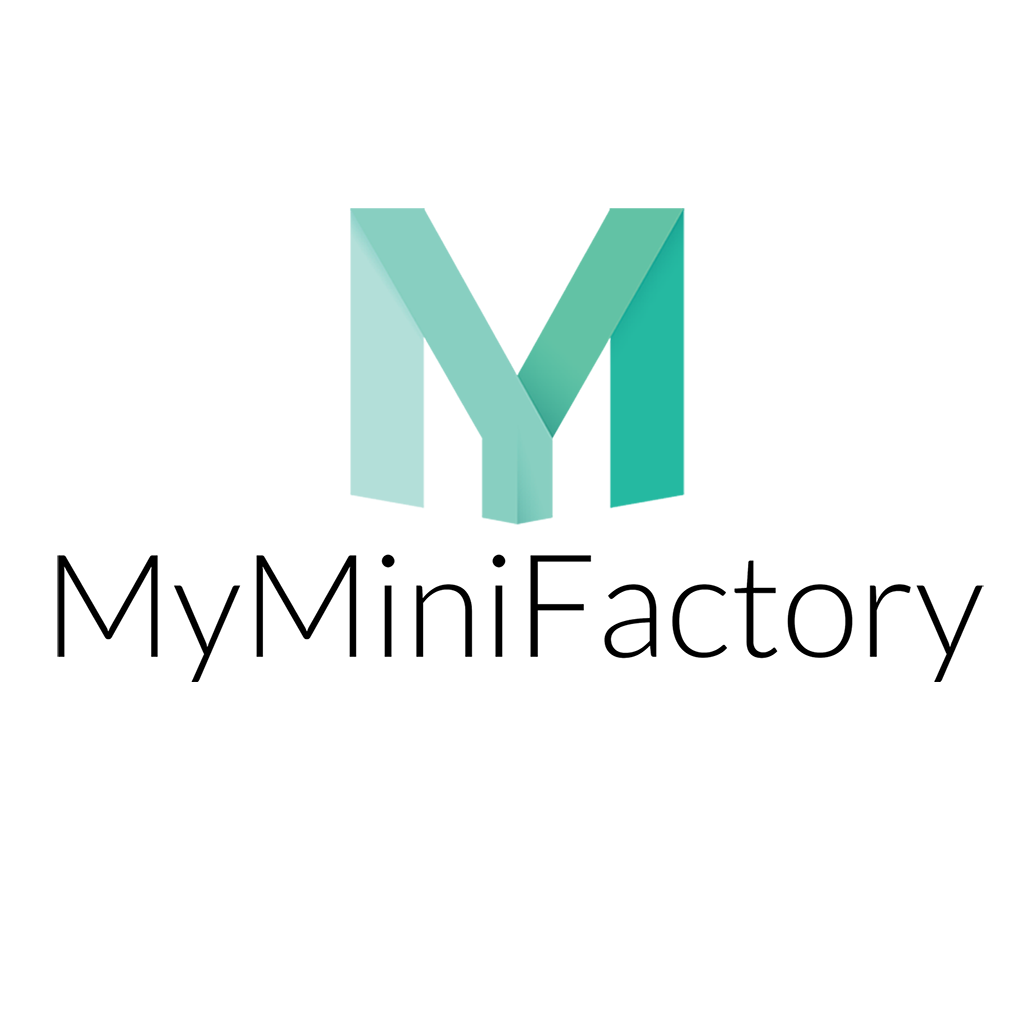 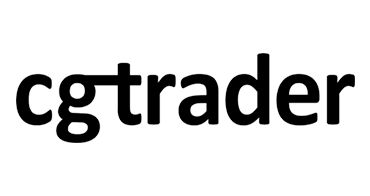 https://all3dp.com/1/free-stl-files-3d-printer-models-3d-print-files-stl-download/
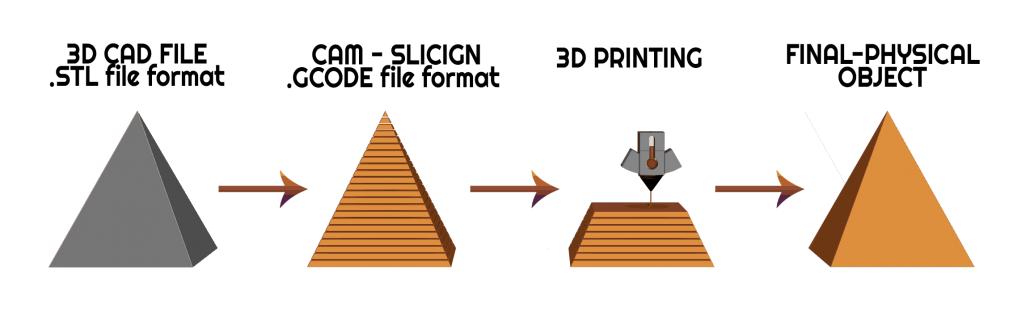 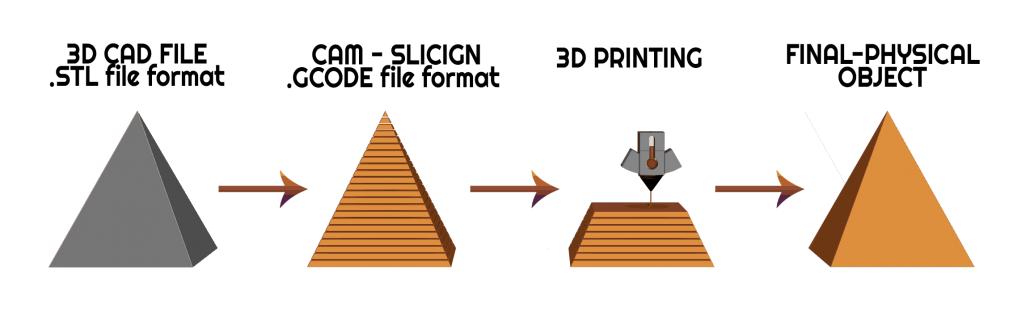 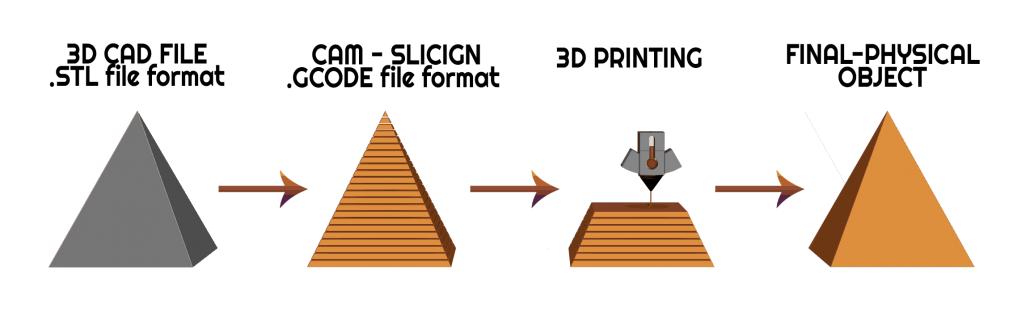 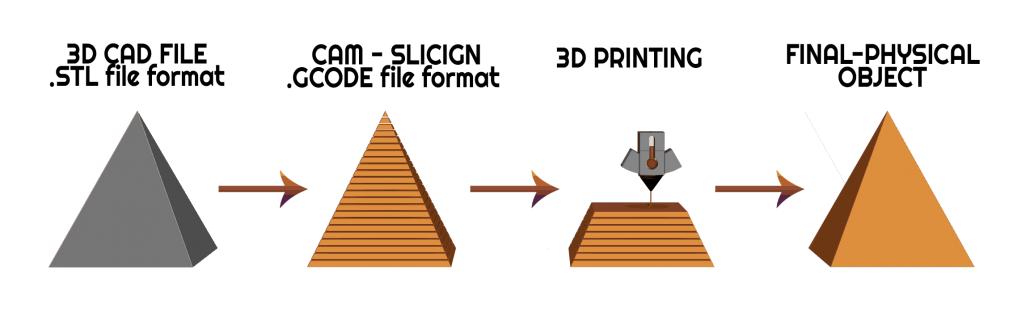 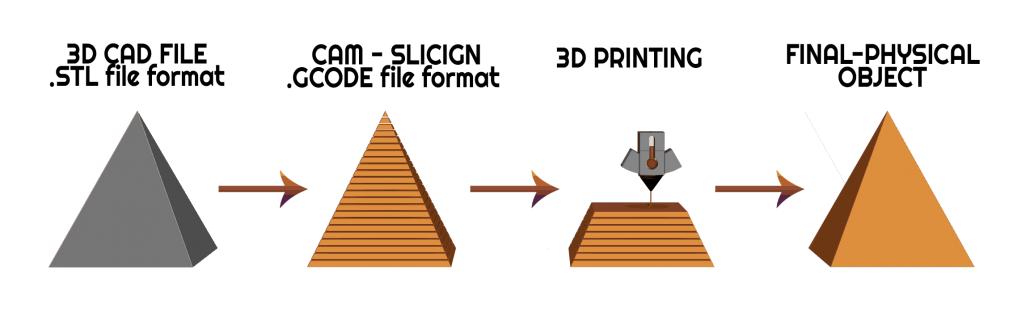 3D CAD DESIGN
.STL
FILE
.GCODE
FILE
3D
PRINTING
POSTPROCESSING
3D CAD SOFTWARE
FINISHED PRODUCT
3D PRINTING SOFTWARE
SLICER SOFTWARE
3D PRINTER
IO3: What do we need?
3D printing Work Flow: from design to 3D printed component
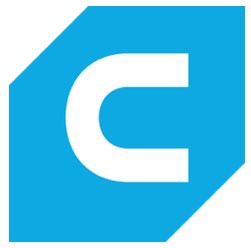 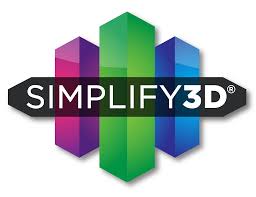 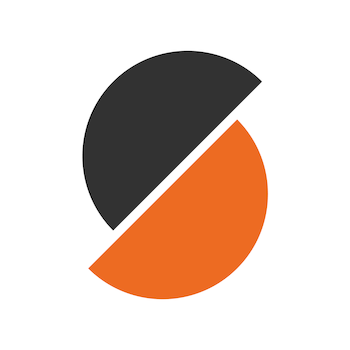 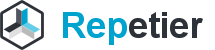 https://all3dp.com/1/best-3d-slicer-software-3d-printer/
IO3: What do we need?
Depending on the design: assembly materials, assembly tools, handy hands
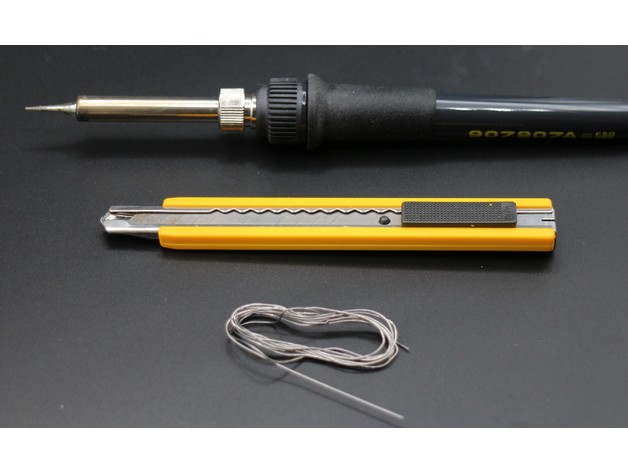 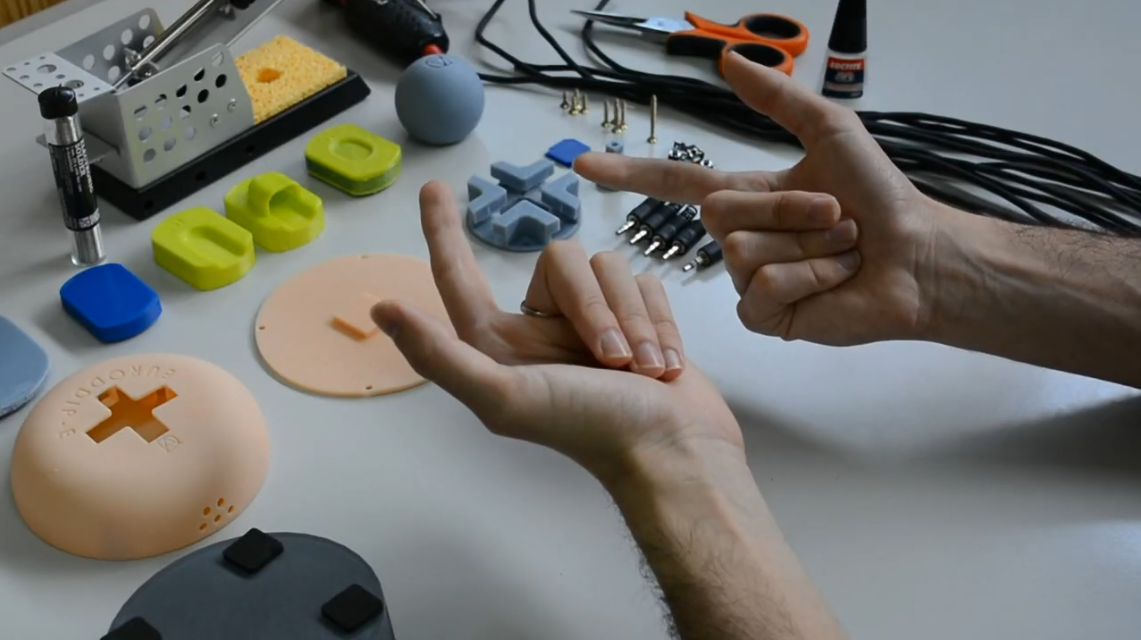 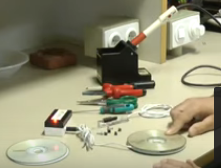 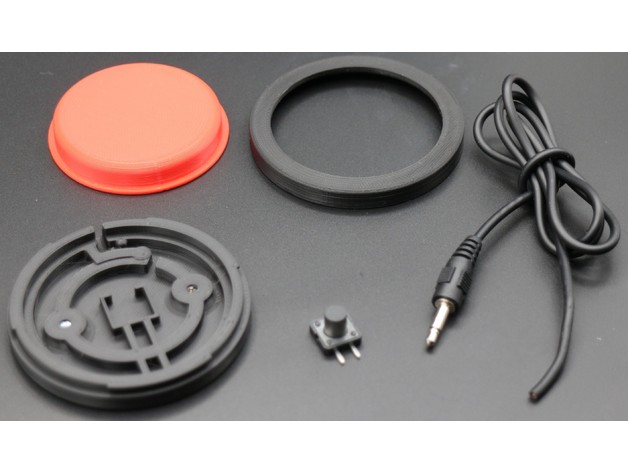 Handyman	     FabLab, friends, colleagues, parents council, etc.
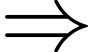 Photogrammetry
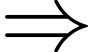 IO3 Personalized input devices
Personalize
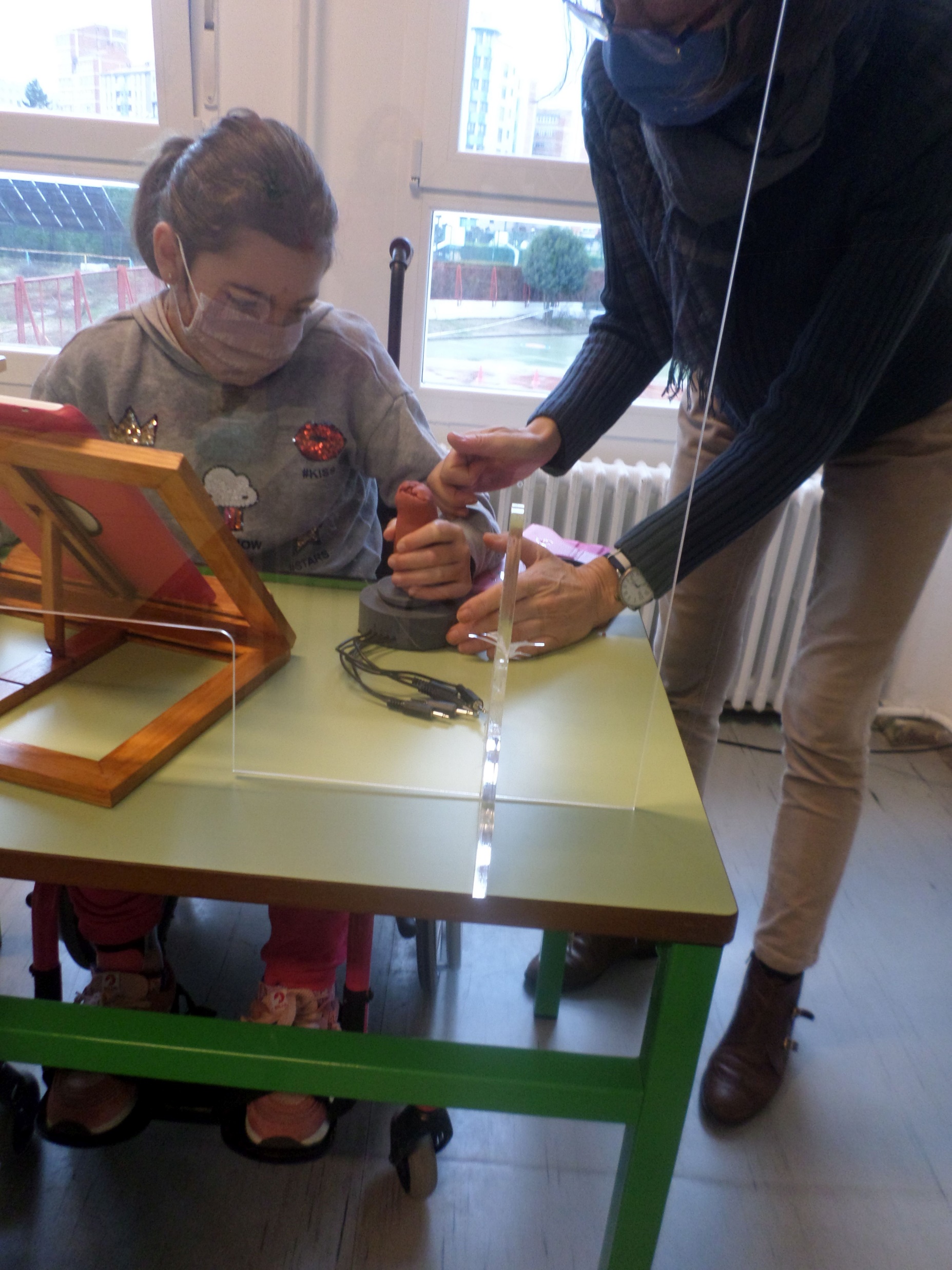 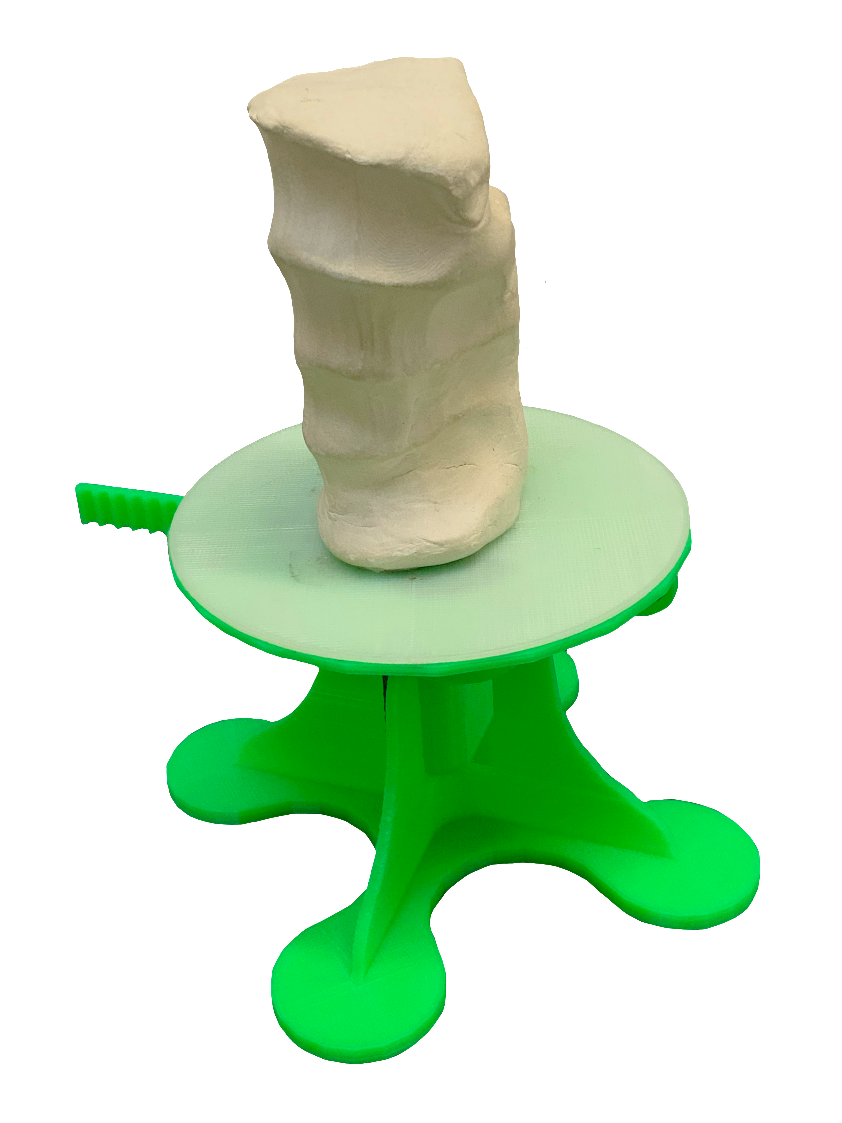 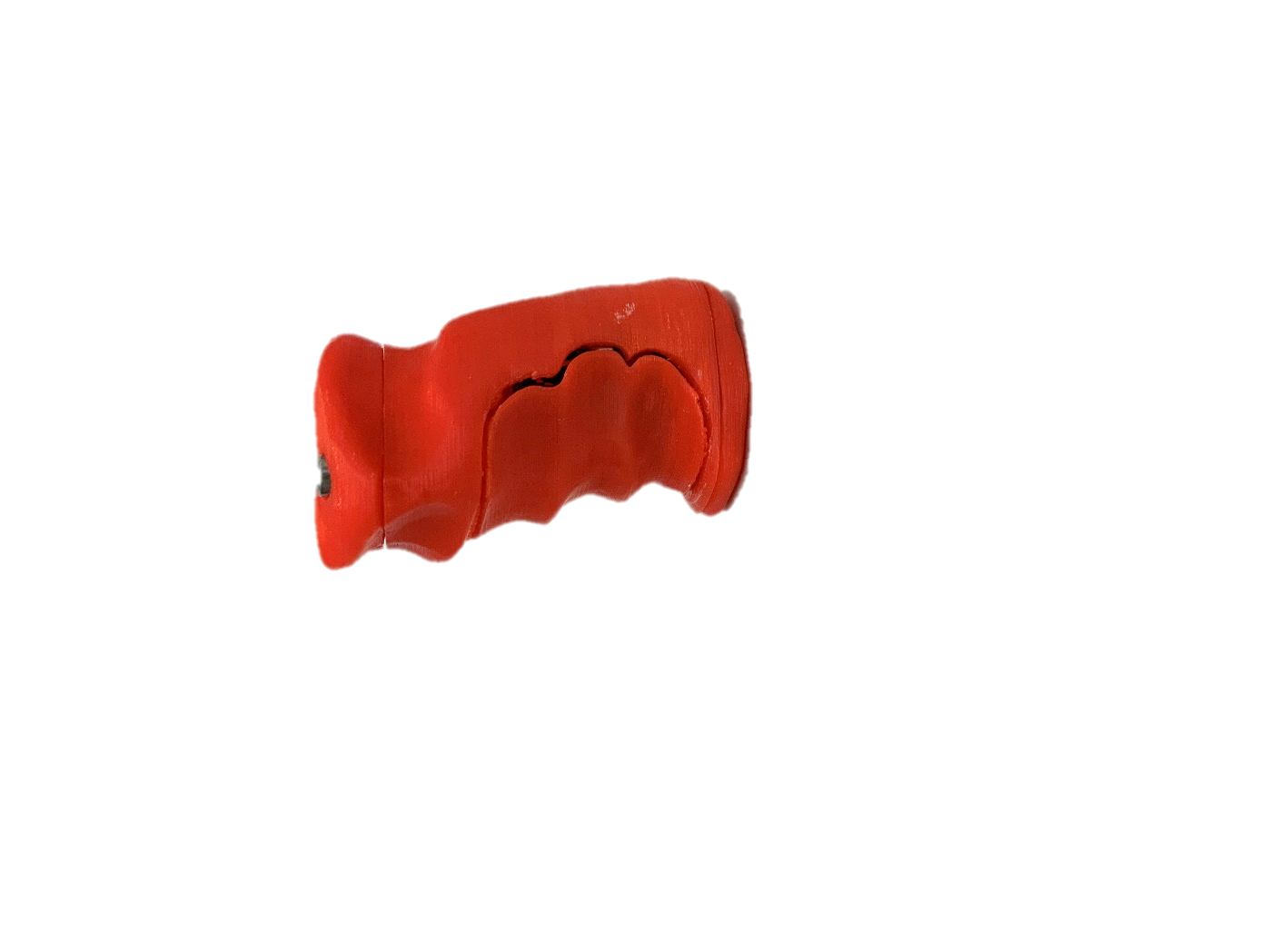 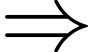 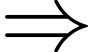 [Speaker Notes: Use some clay and make an imprint of the part you want to personalize. Then you can scan the imprint and convert it into a 3D printable design using photogrammetry.]
Photogrammetry
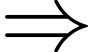 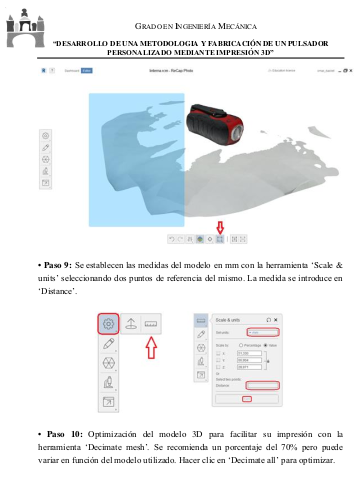 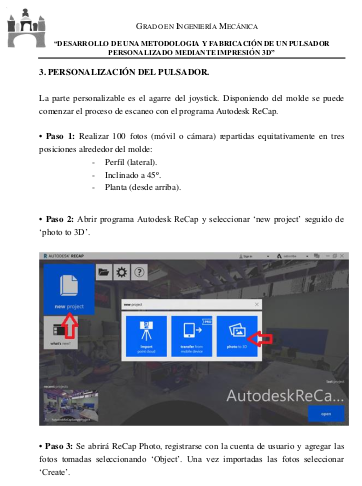 Available at:
https://euroddip-e.eu/
IO3 Personalized input devices
Personalize
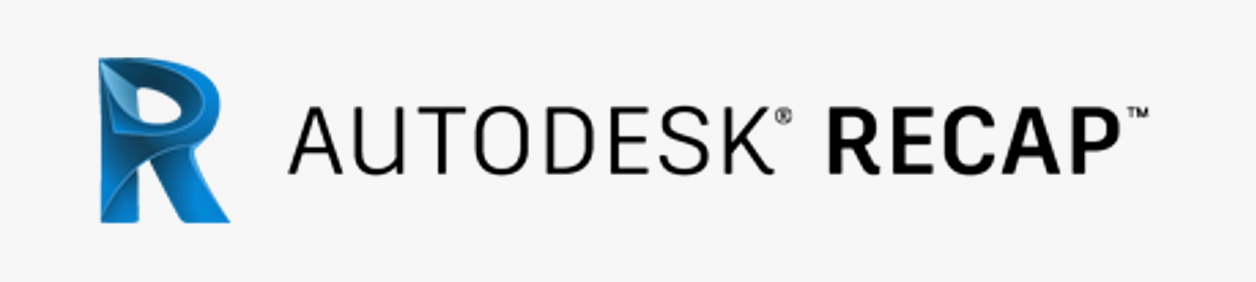 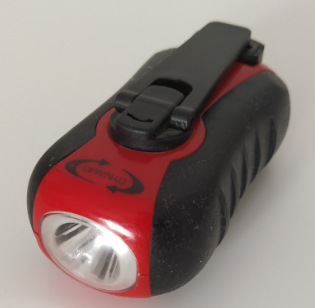 Photos from different angles
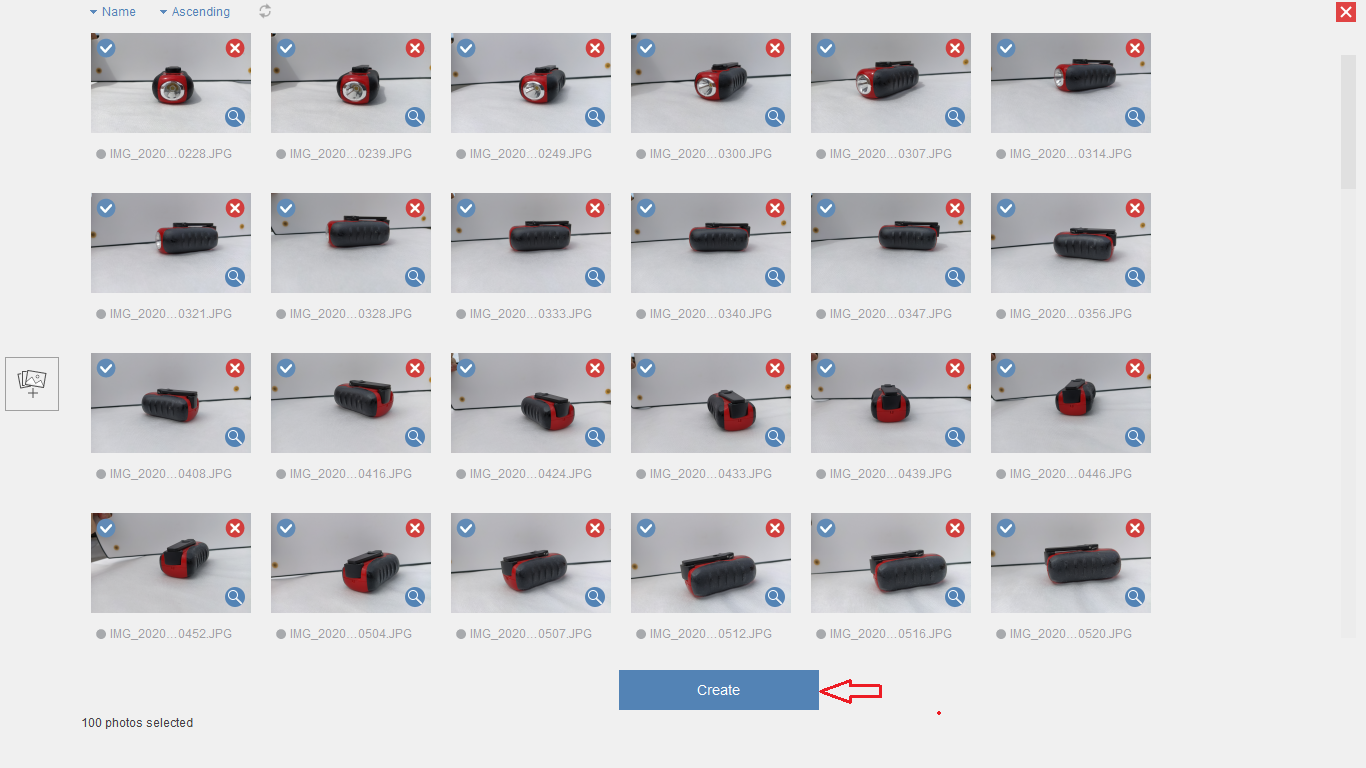 Scanned object
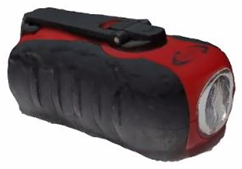 STL file
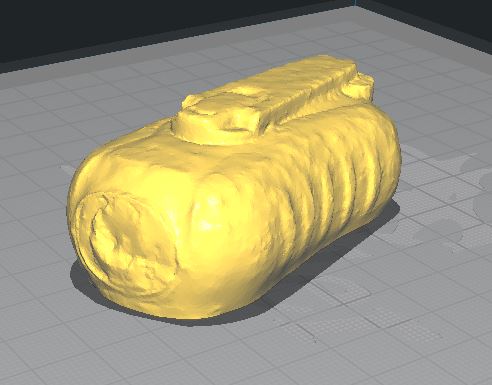 Original object
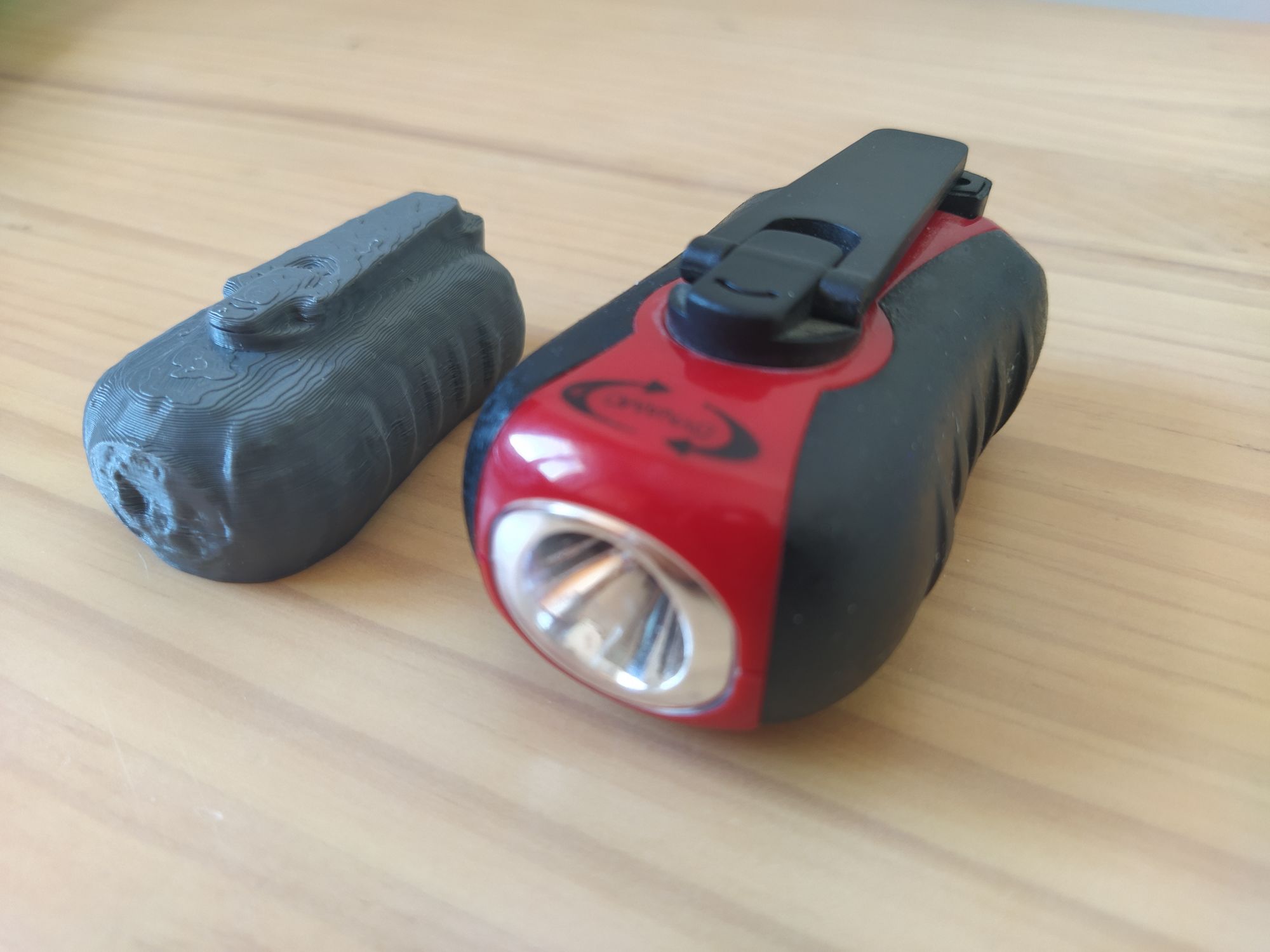 [Speaker Notes: So, how does photogrammetry work? Example: flashlight.]
Photogrammetry
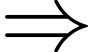 IO3 Personalized input devices
https://all3dp.com/1/best-photogrammetry-software/
Personalize
Photogrammetry
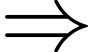 IO3 Personalized input devices
Personalize
If the person for whom you can to personalize a device has little strength → test different kind of clays with different hardness.
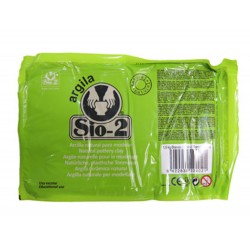 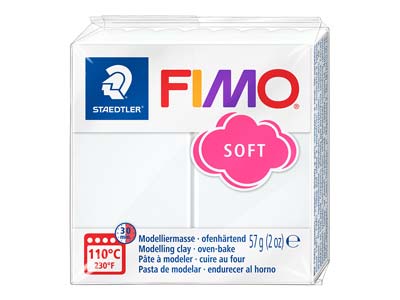 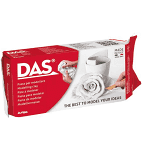 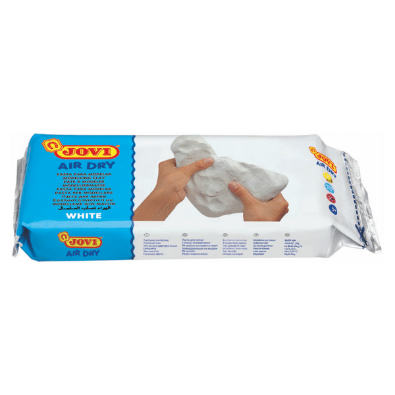 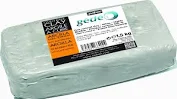 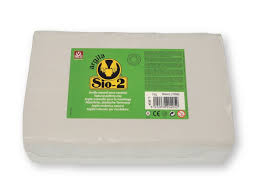 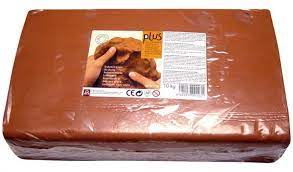 Inexpensive and can be found in “Arts and Crafts”, toy, DIY, or web stores.
IO3 Personalized input devices
Joystick / Push Buttons
3D model is available in the 3D Design Repository
	https://www.thingiverse.com/thing:4873369
Thingiverse → Search Thingiverse: “euroddip” → Joystick, V2
Thingiverse
TPU
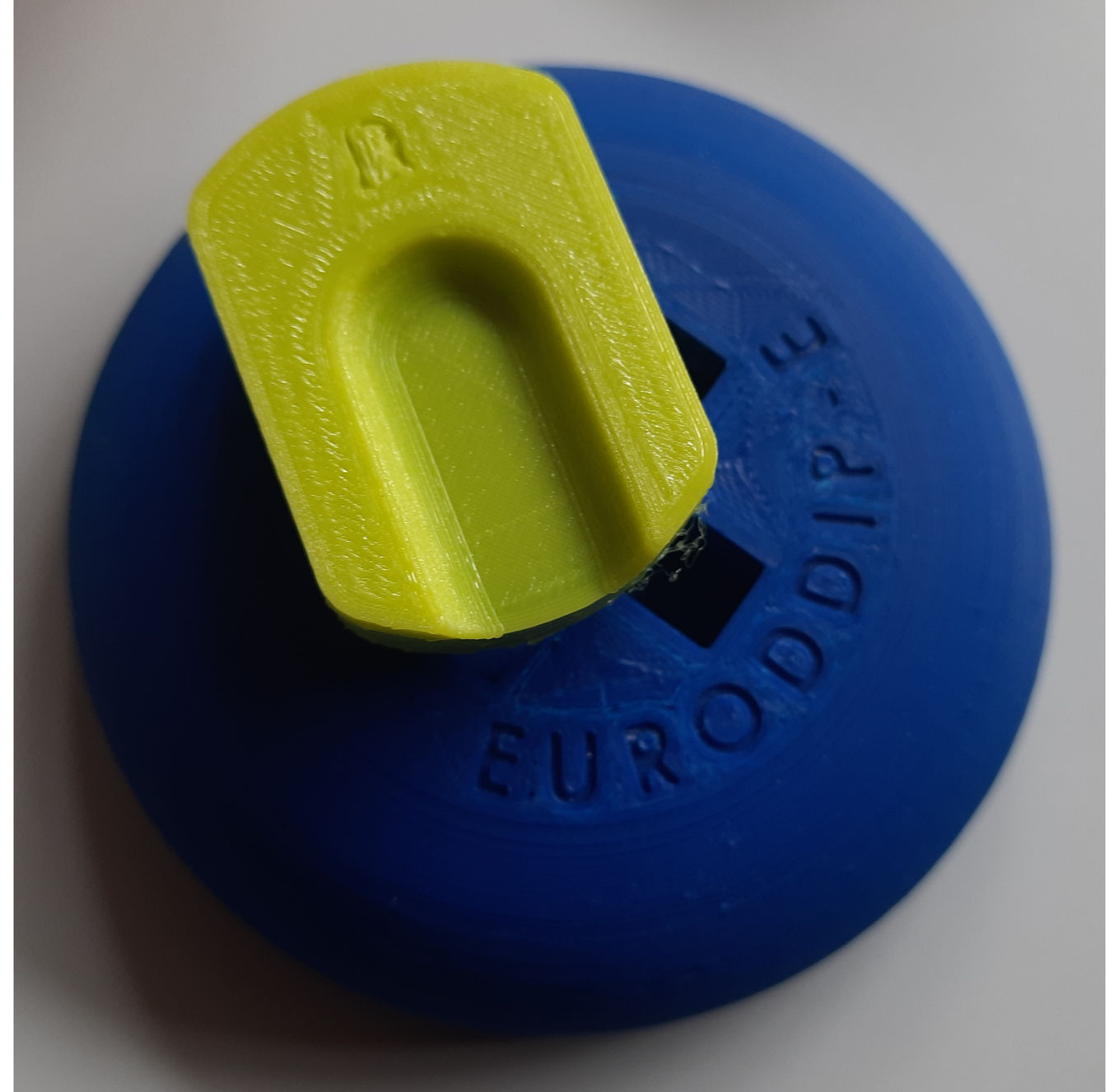 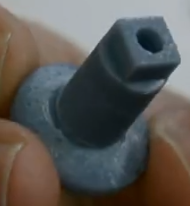 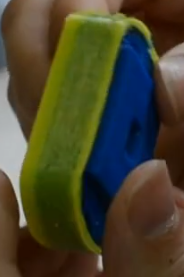 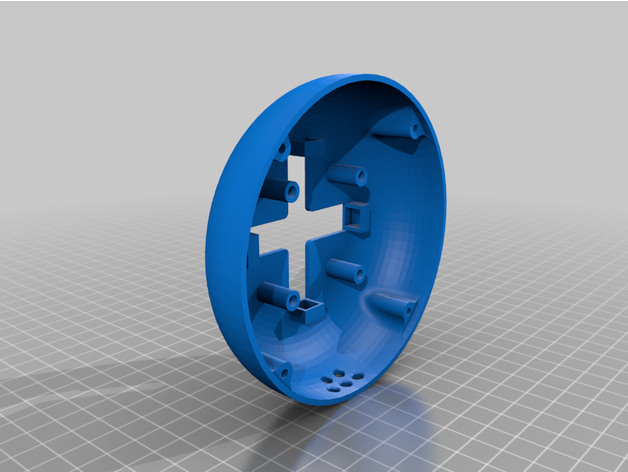 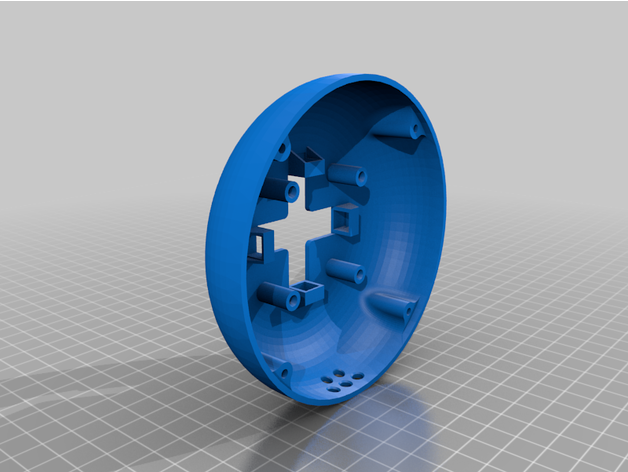 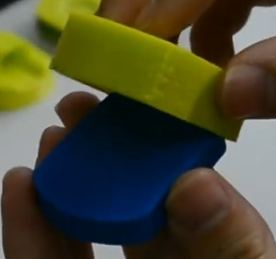 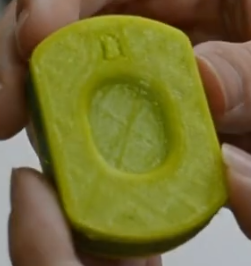 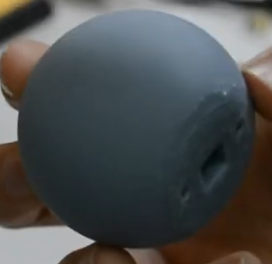 TPU
ABS
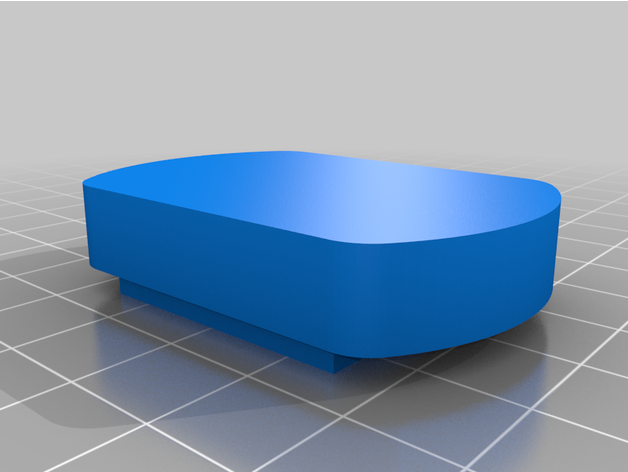 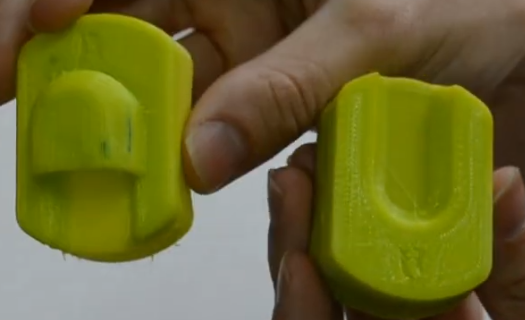 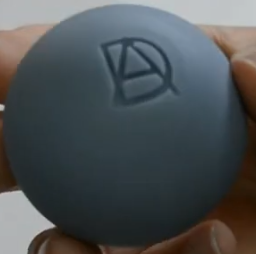 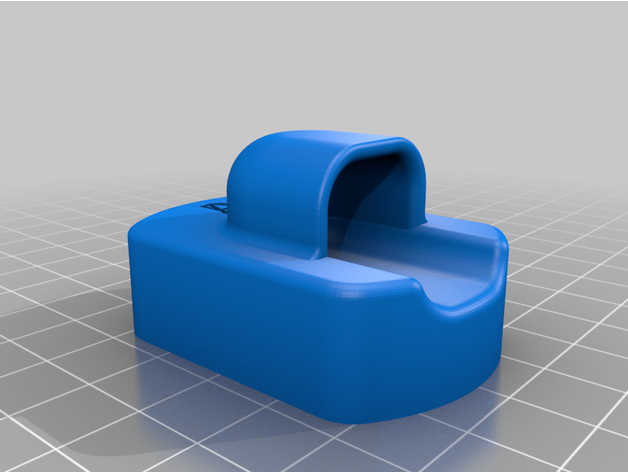 ABS
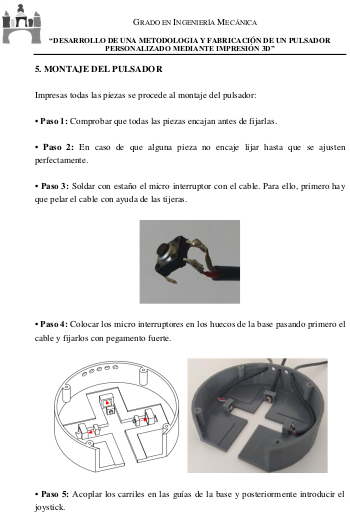 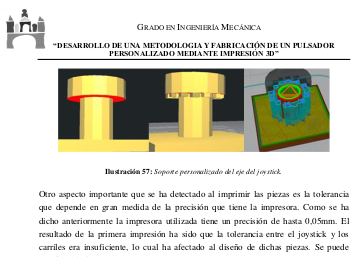 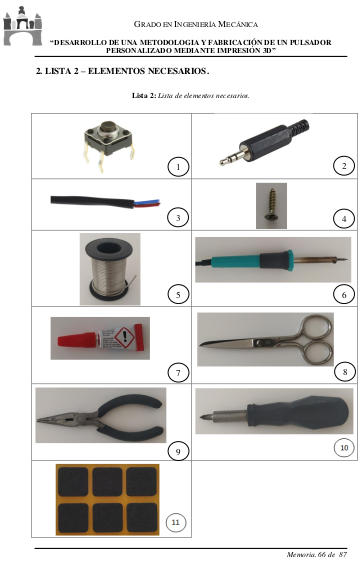 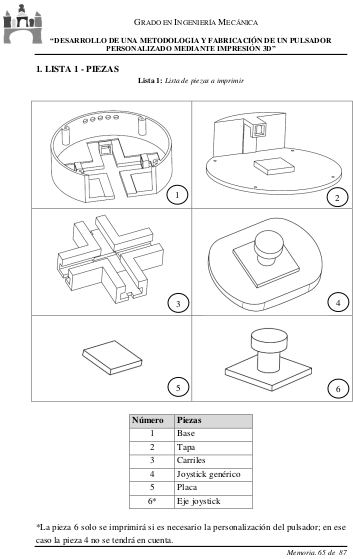 IO3 Personalized input devices
Joystick / Push Buttons
3D model is available in the 3D Design Repository
	https://www.thingiverse.com/thing:4873369
Thingiverse → Search Thingiverse: “euroddip” → Joystick, V2
Thingiverse
TPU
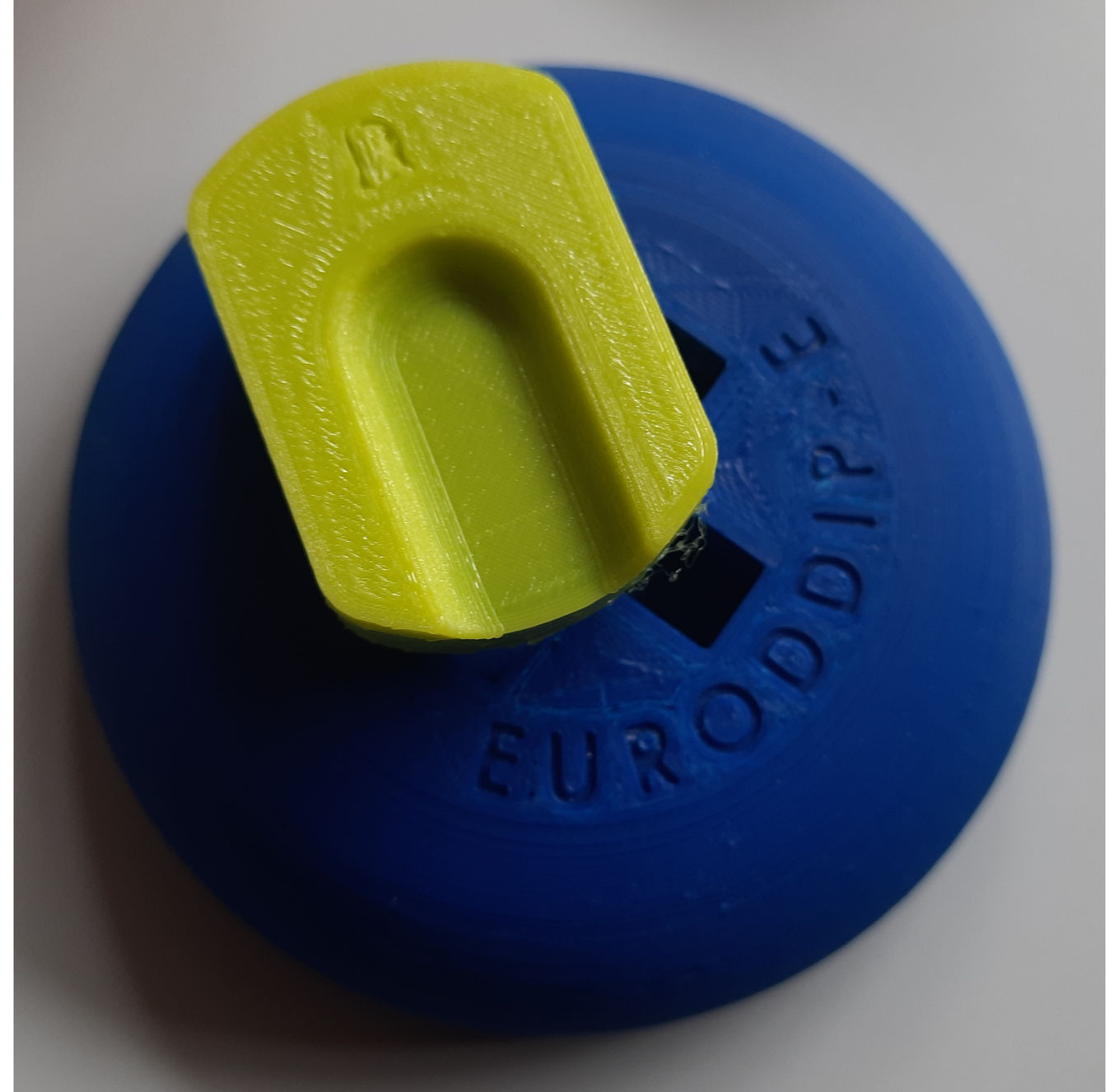 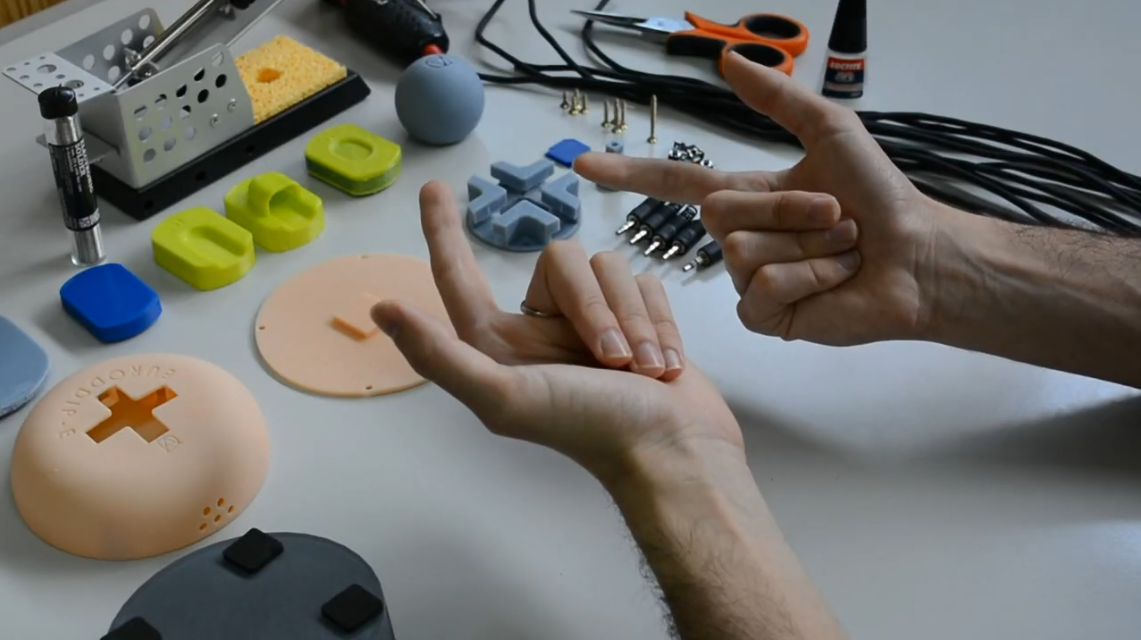 Instruction video
Instruction manual
Available at:
https://euroddip-e.eu/
ABS
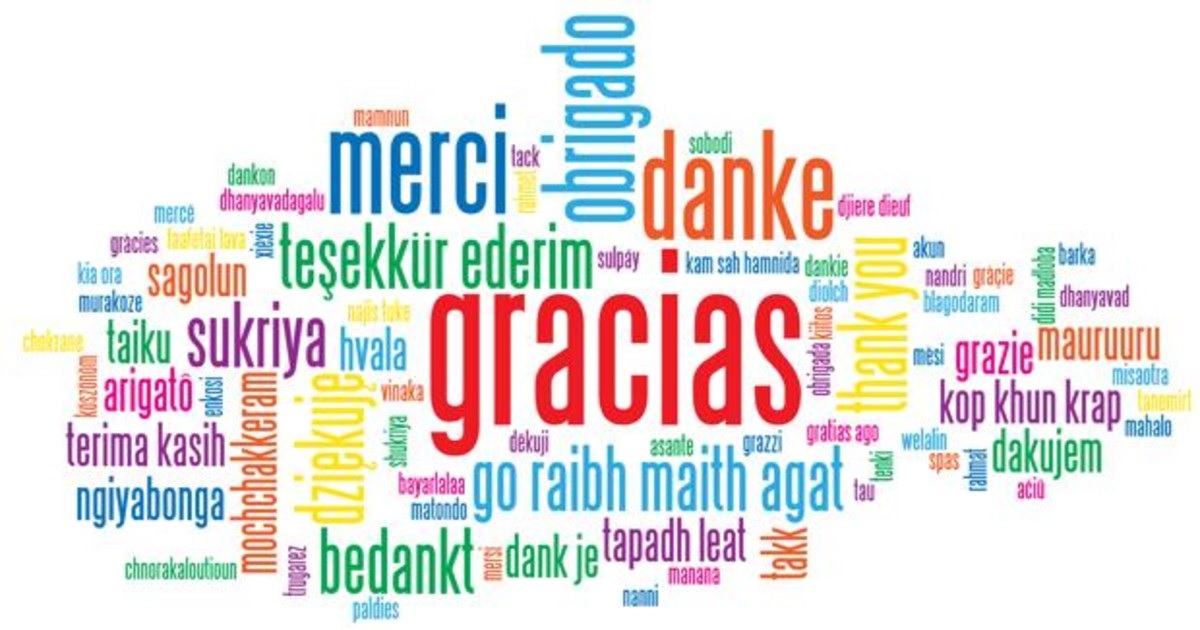